H R A D Y
a jejich vývoj
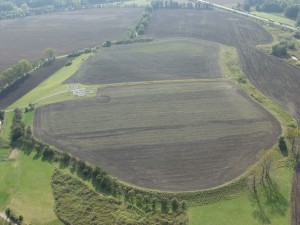 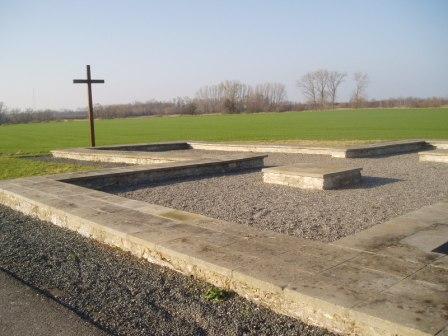 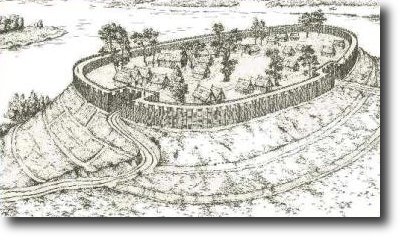 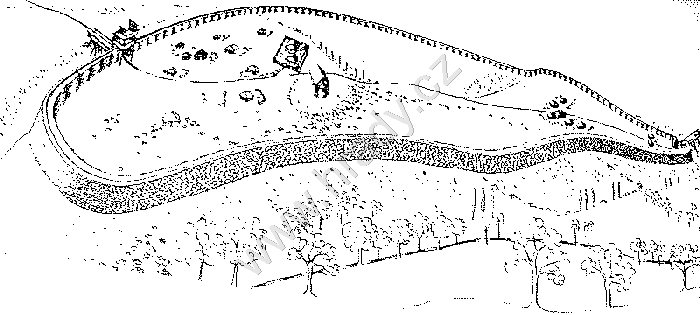 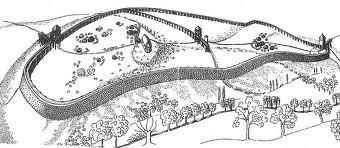 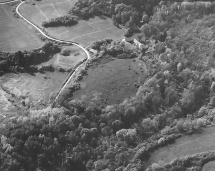 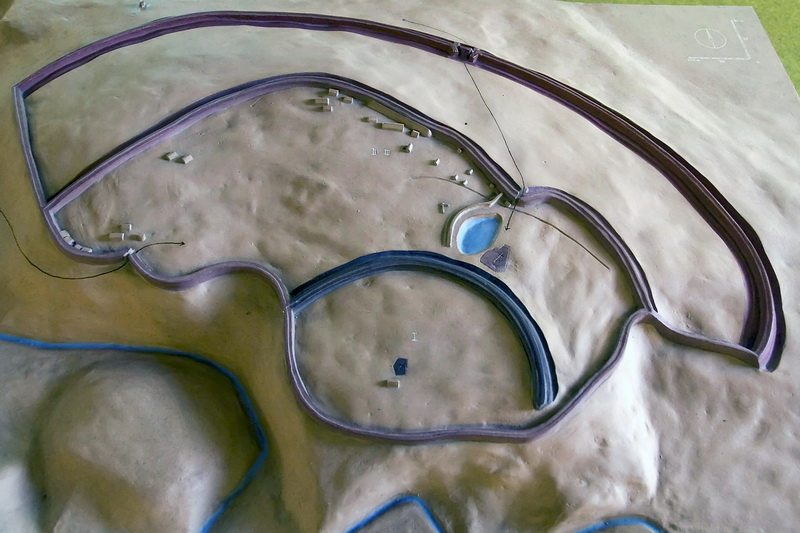 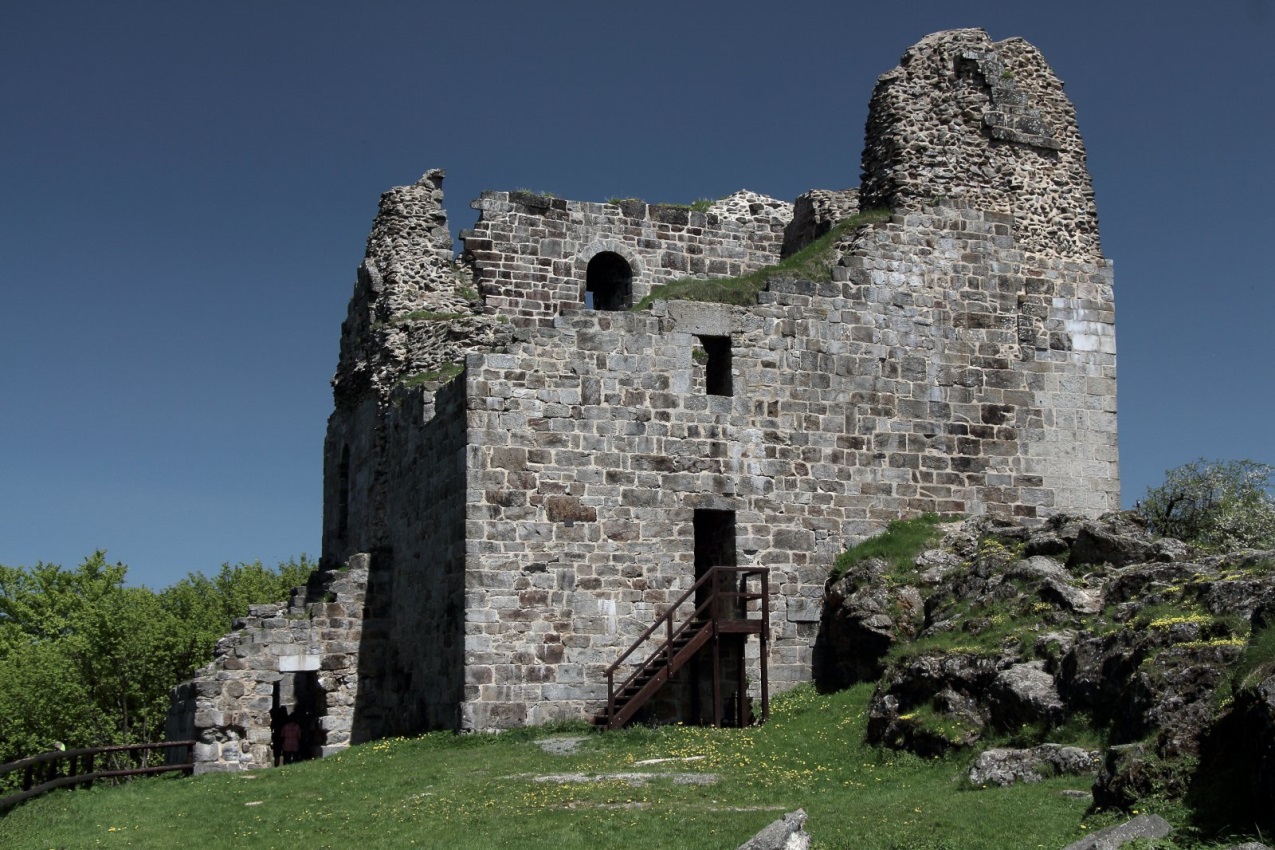 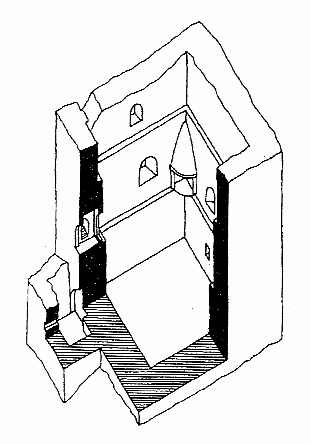 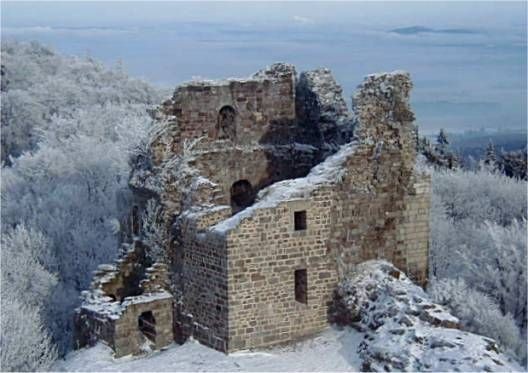 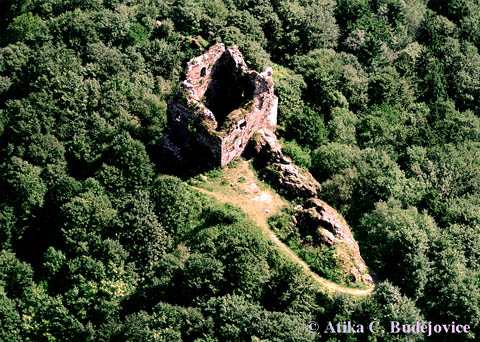 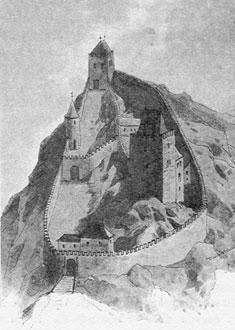 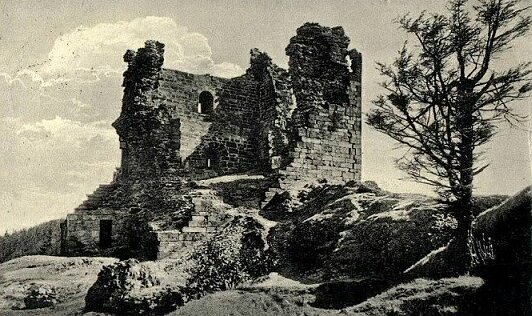 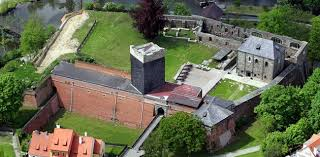 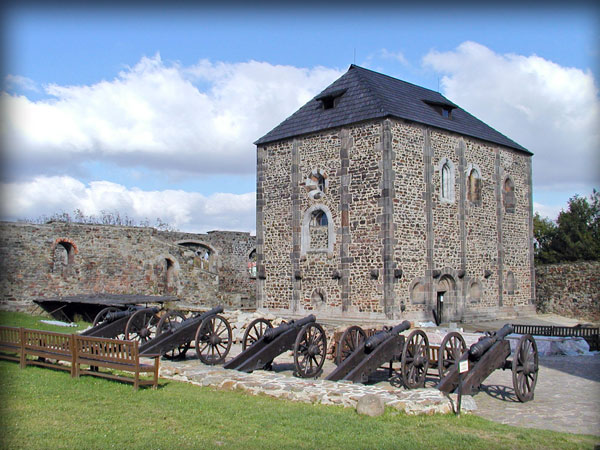 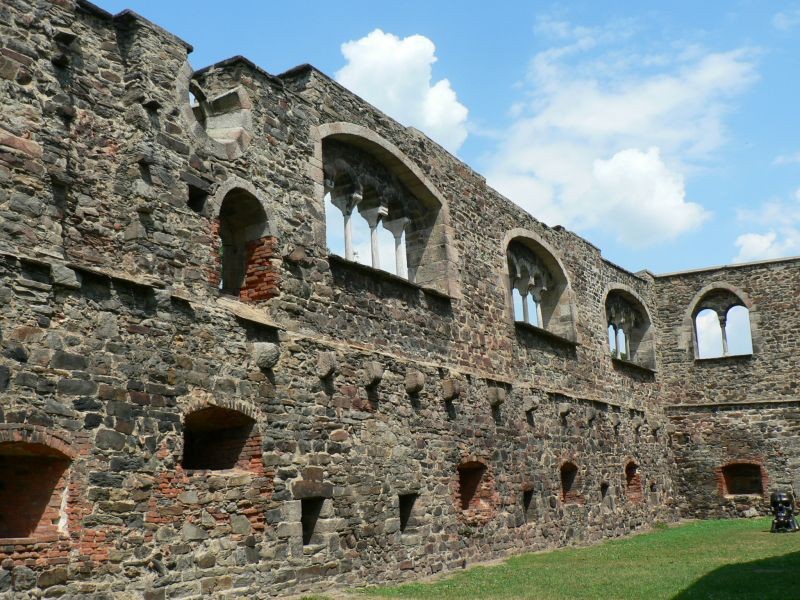 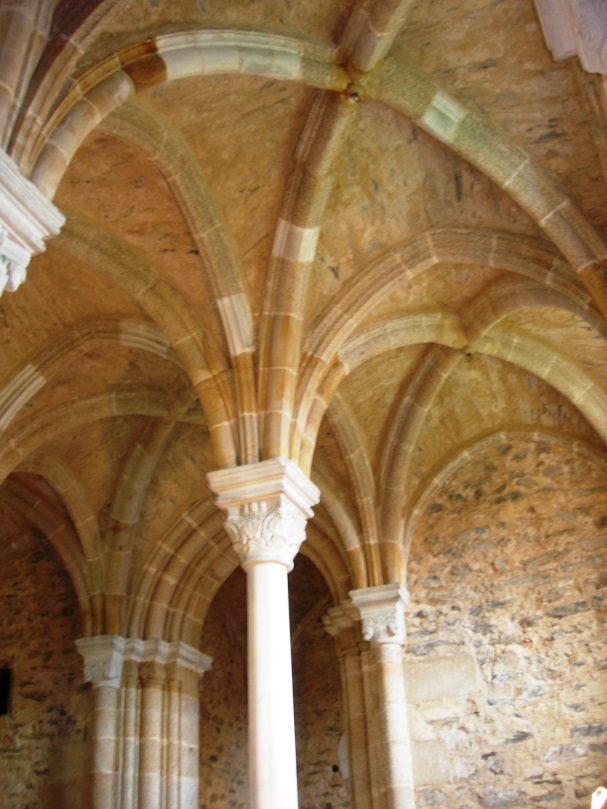 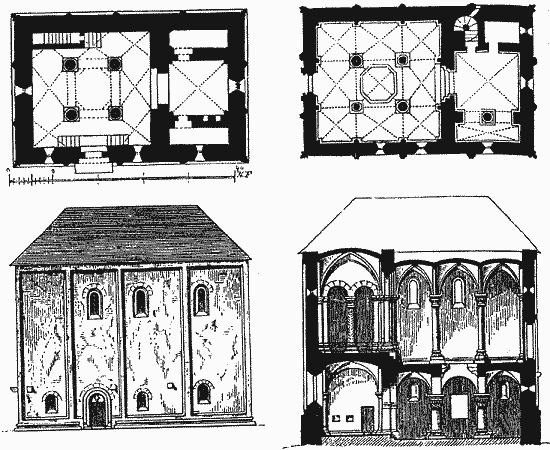 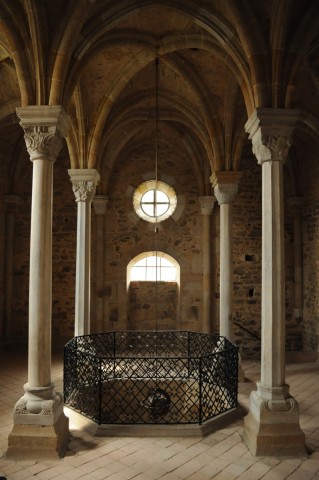 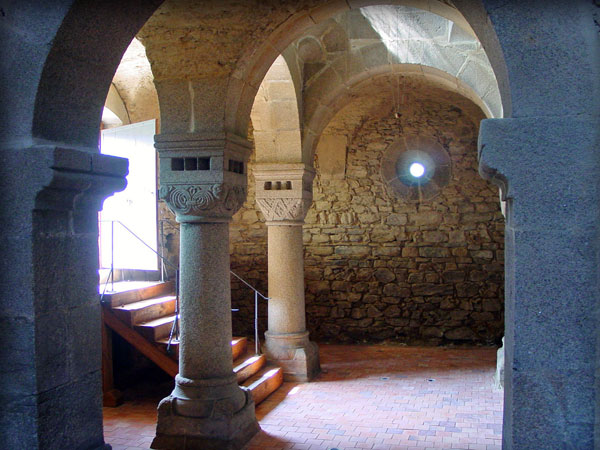 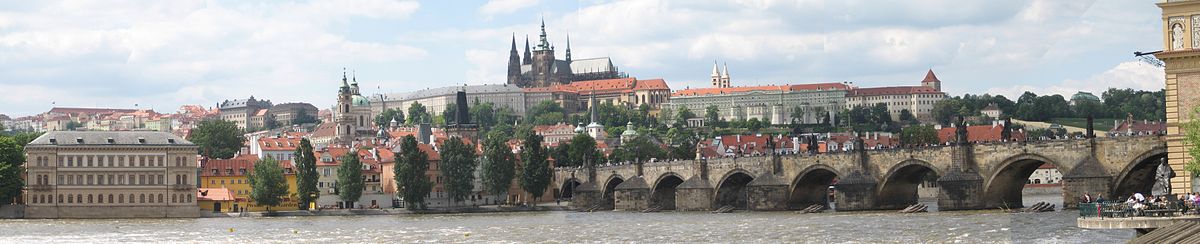 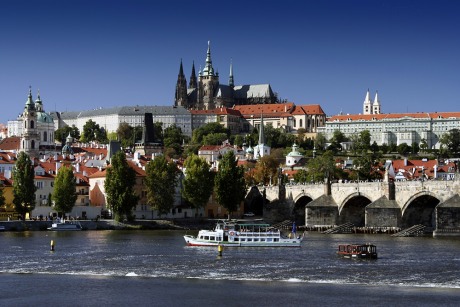 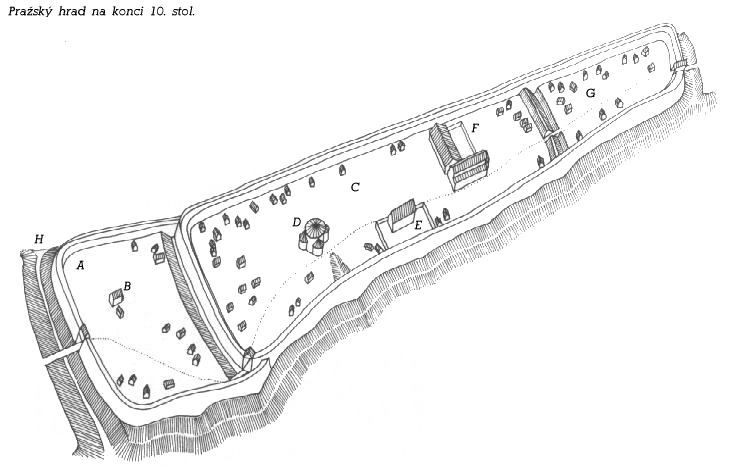 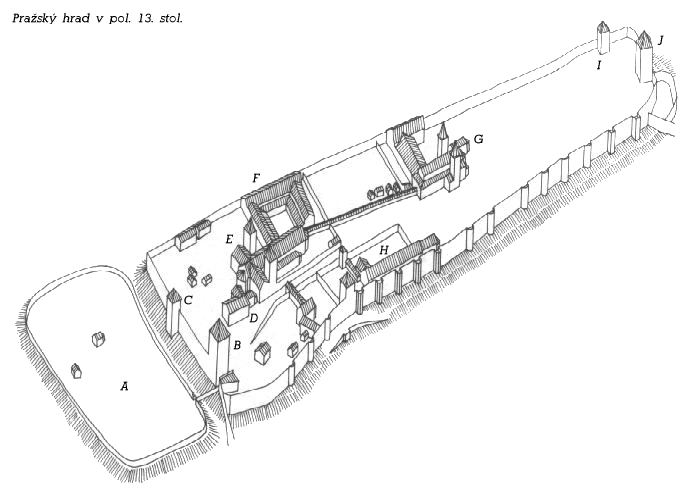 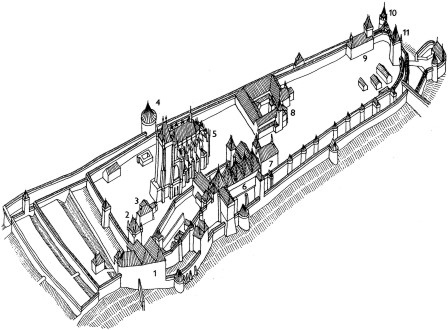 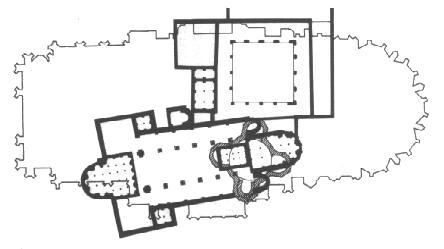 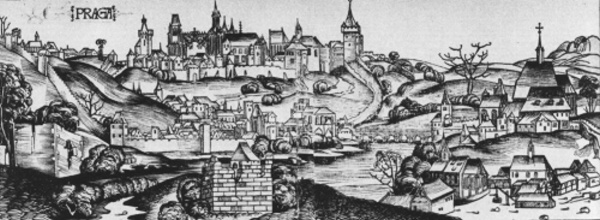 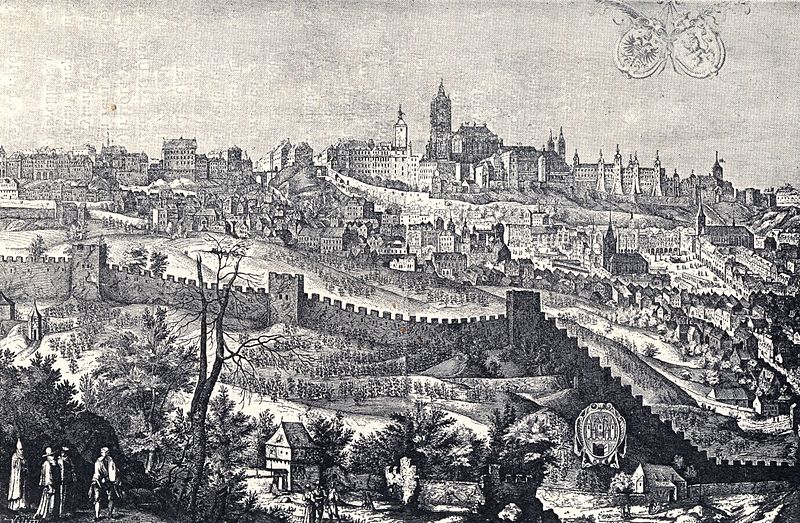 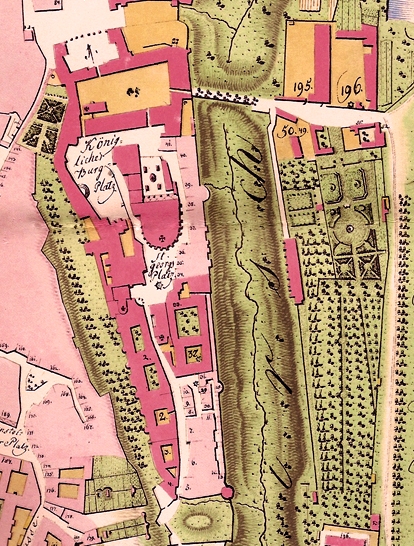 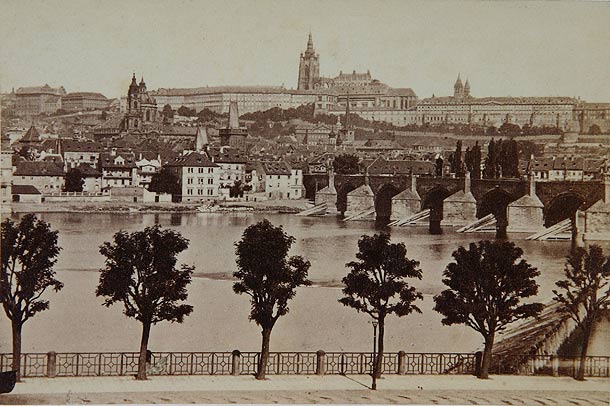 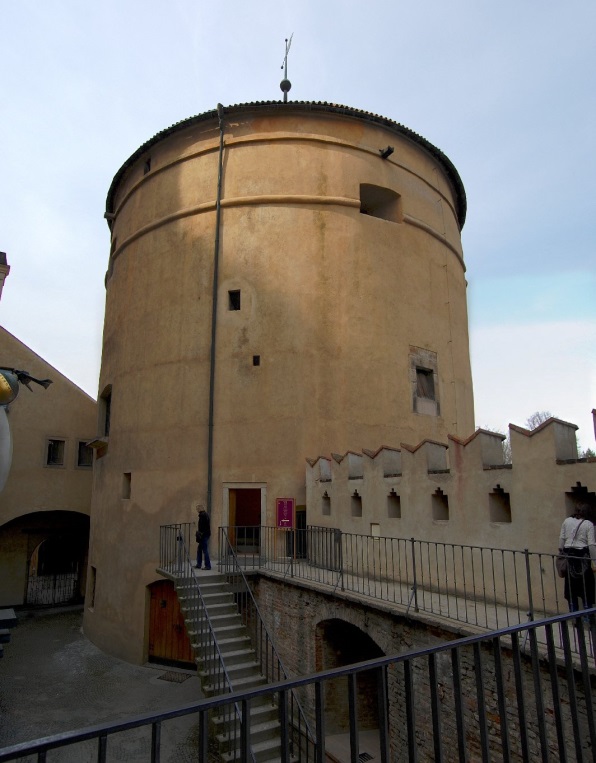 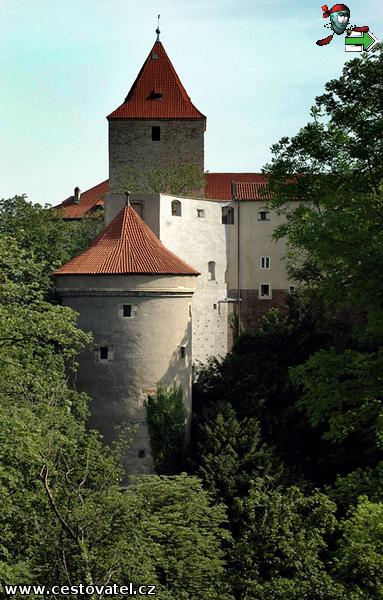 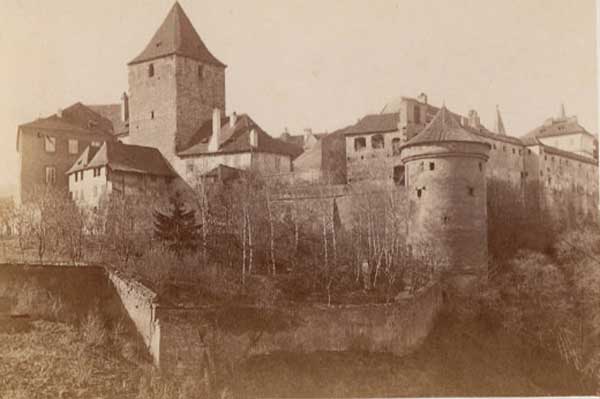 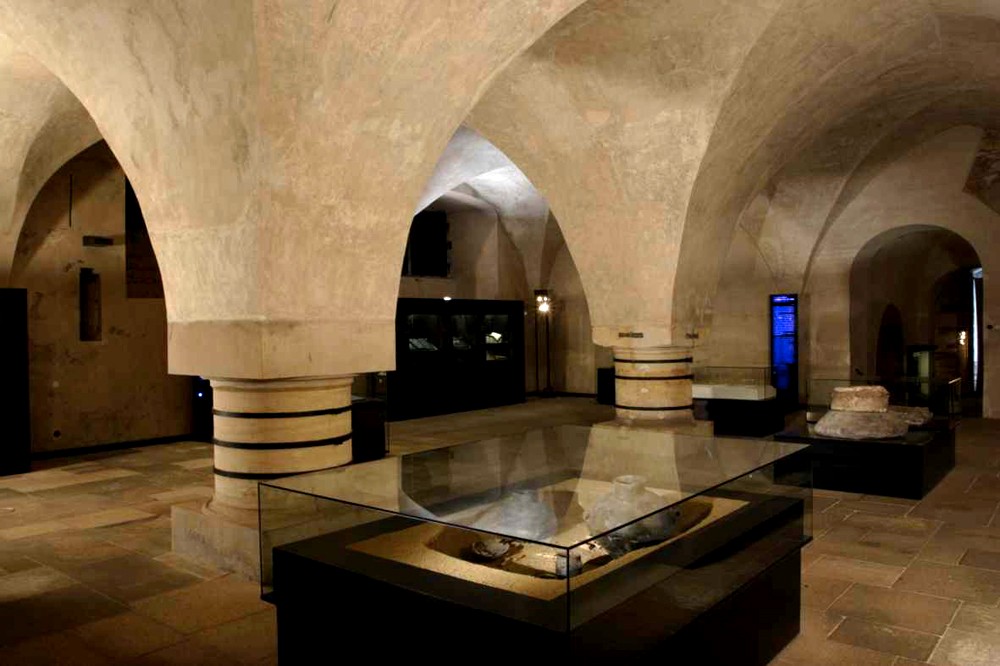 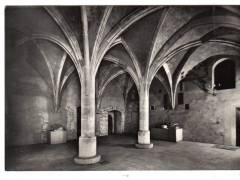 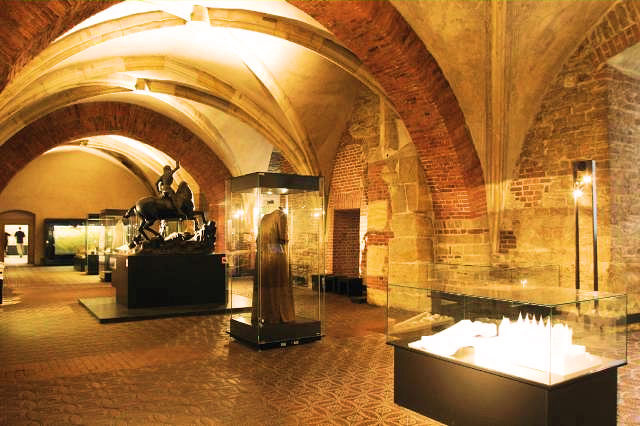 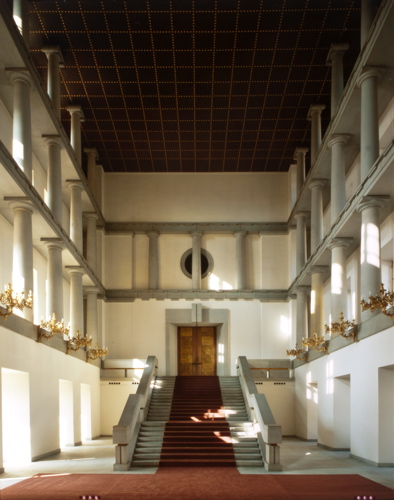 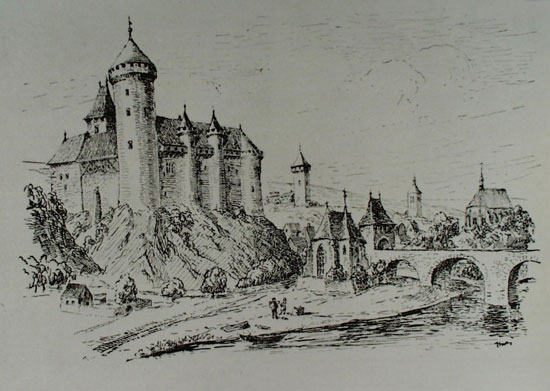 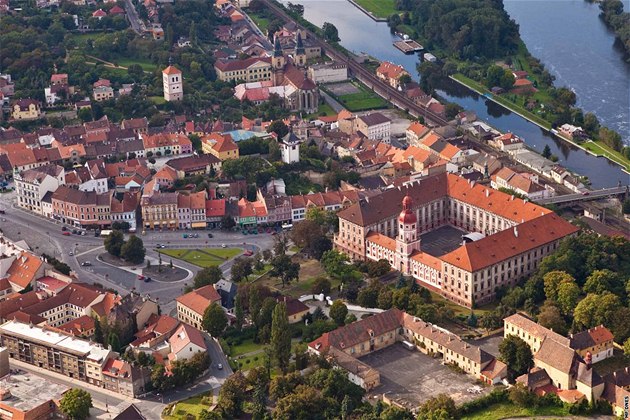 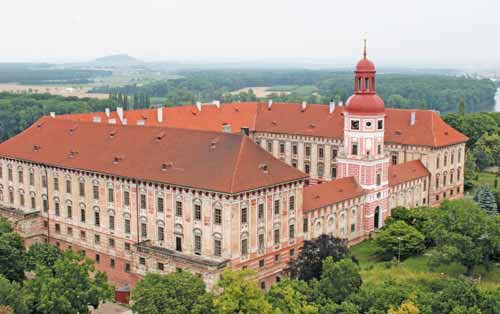 Hrady přechodného typu
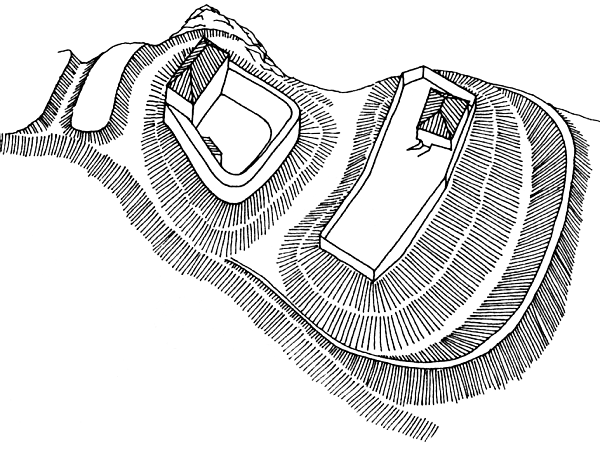 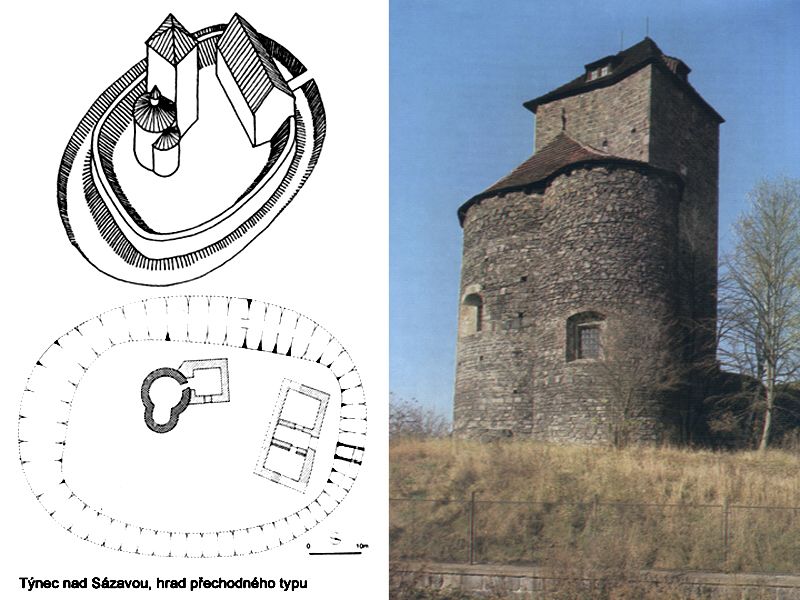 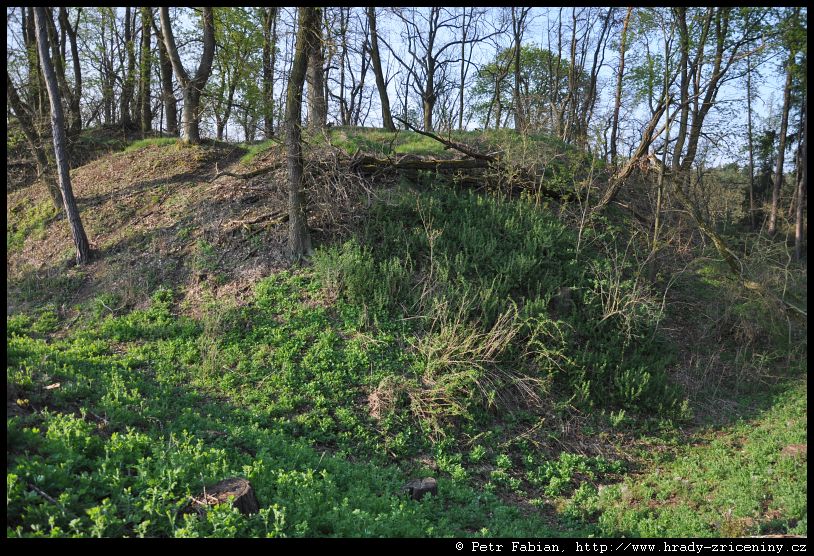 Hrady s obvodovou zástavbou
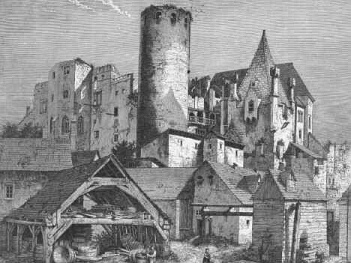 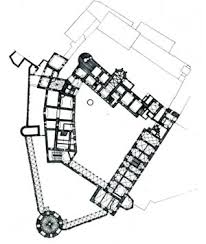 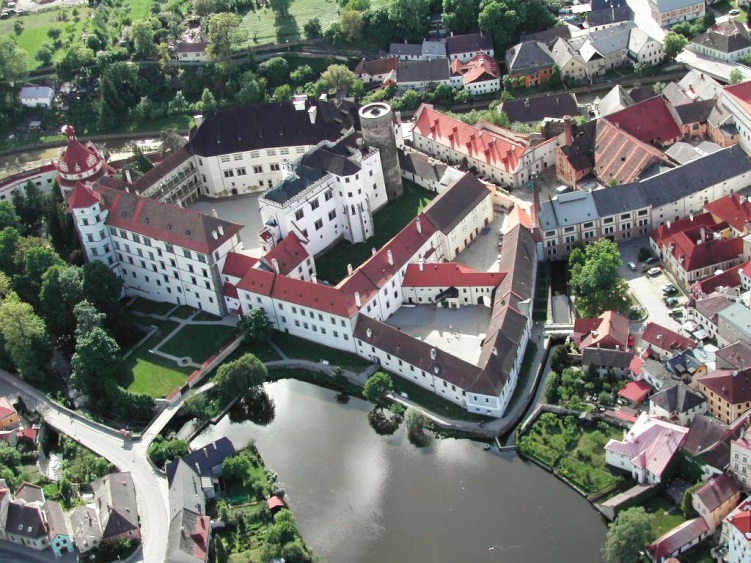 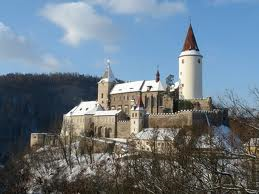 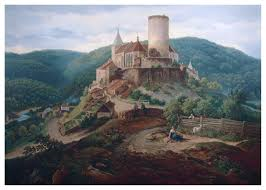 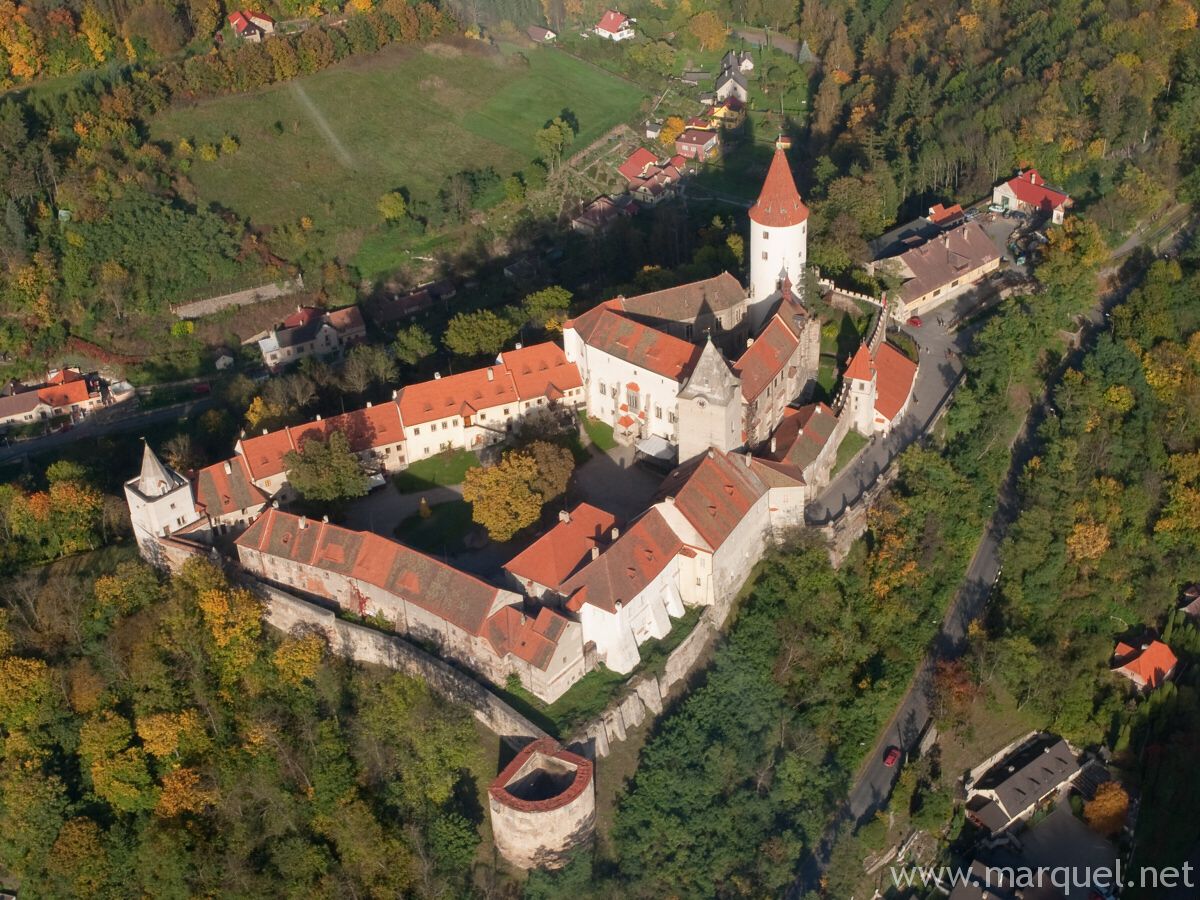 Hrady typu francouzský kastel
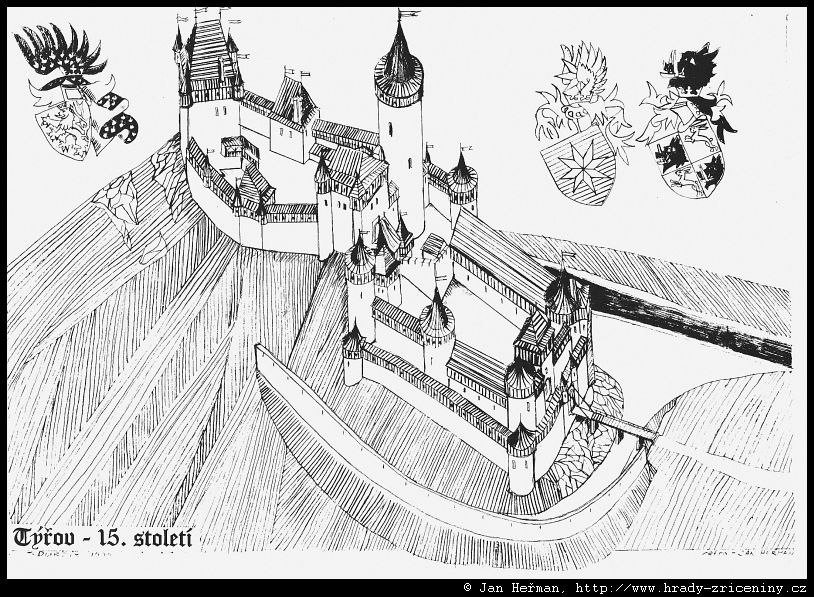 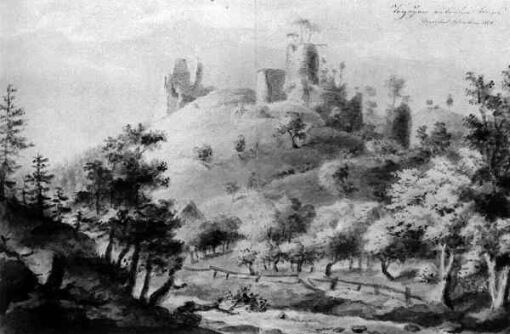 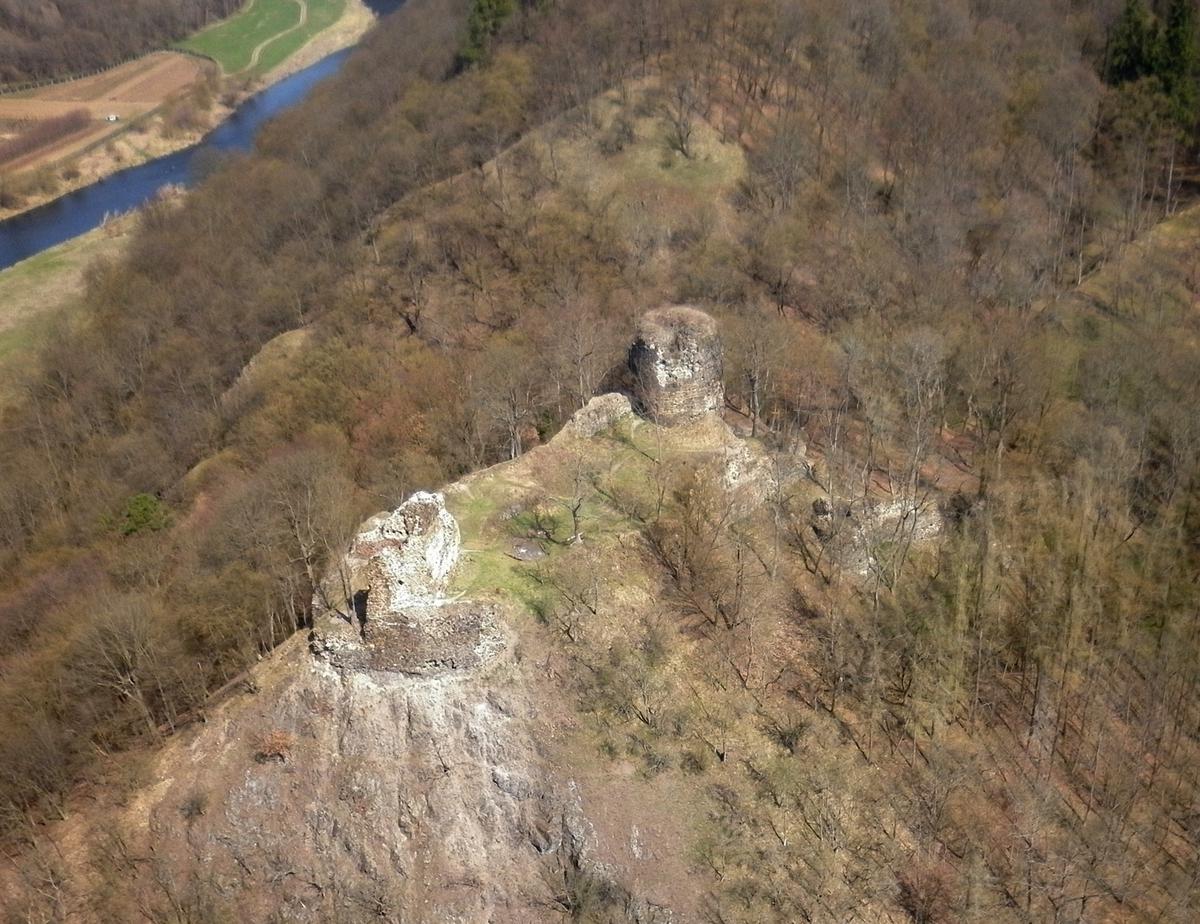 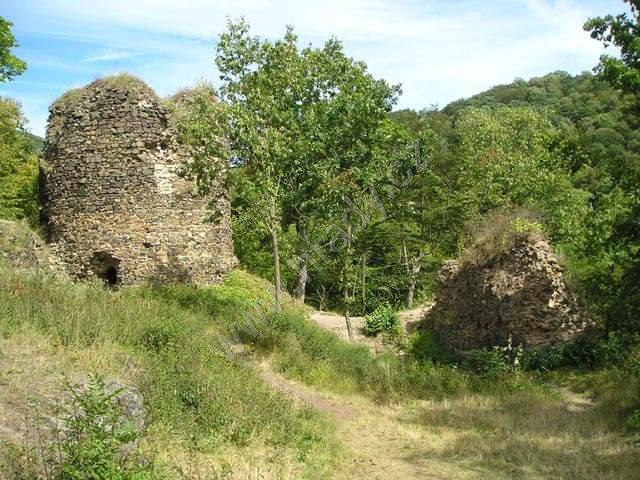 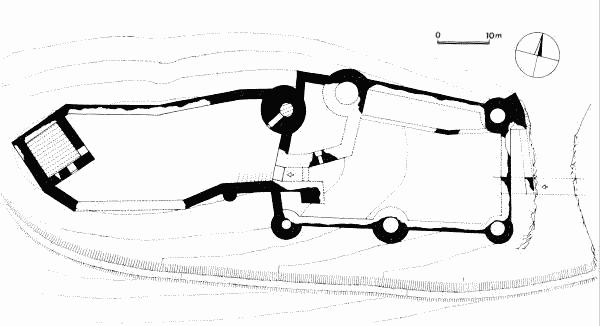 Bergfritový typ
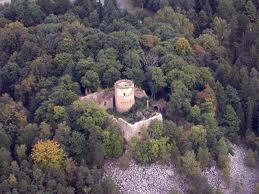 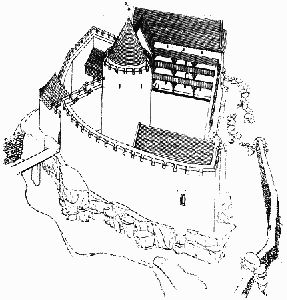 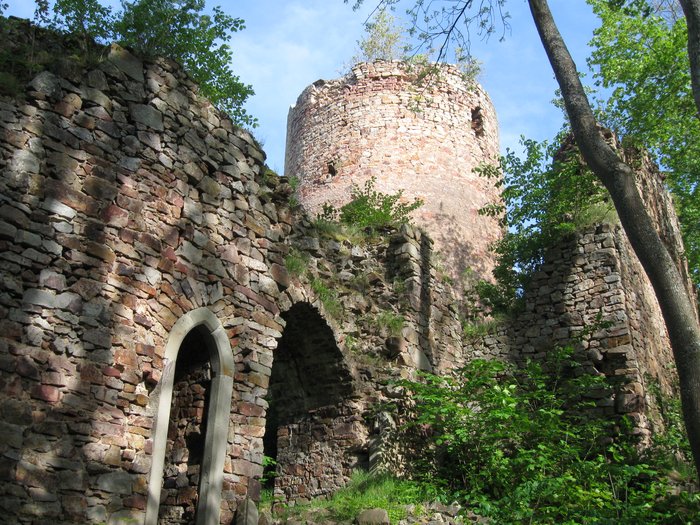 Rozvinutý bergfrit
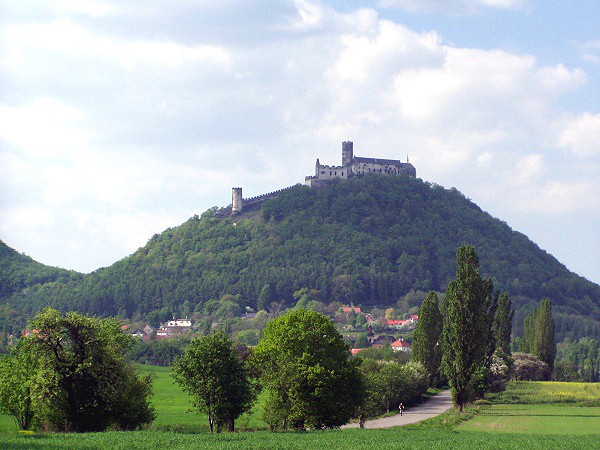 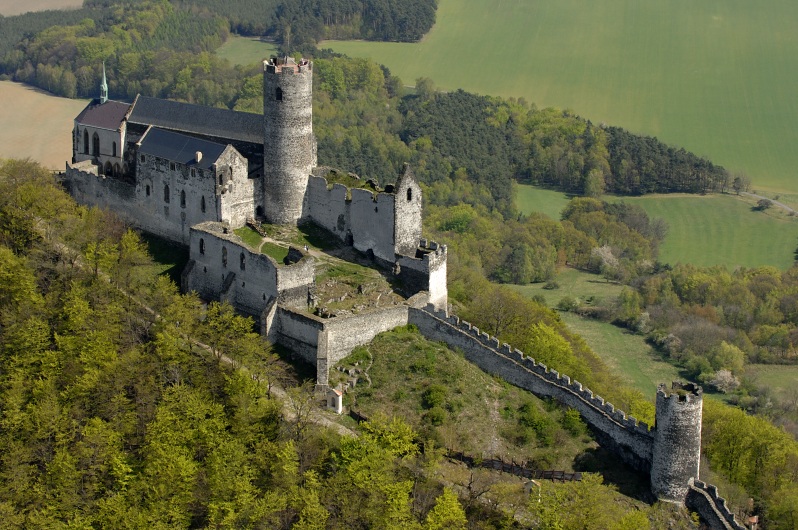 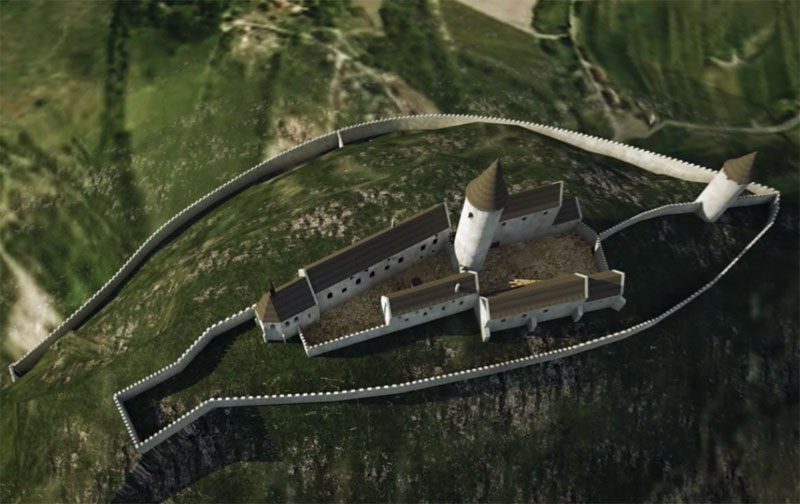 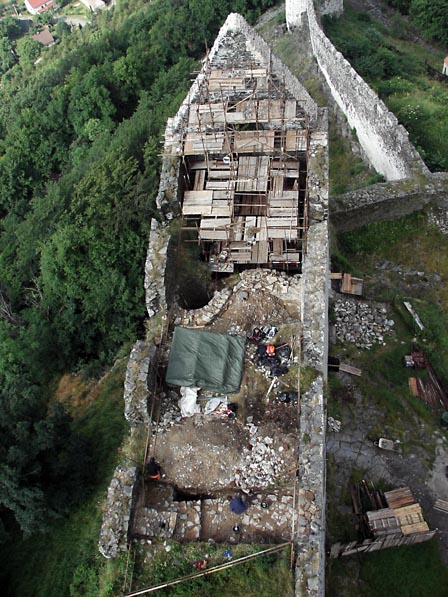 Bloková dispozice
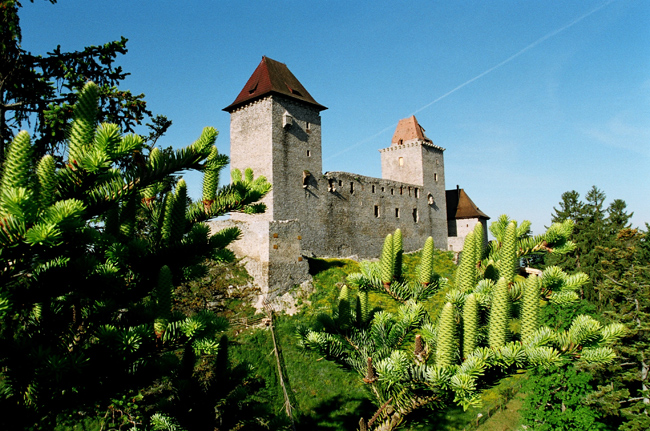 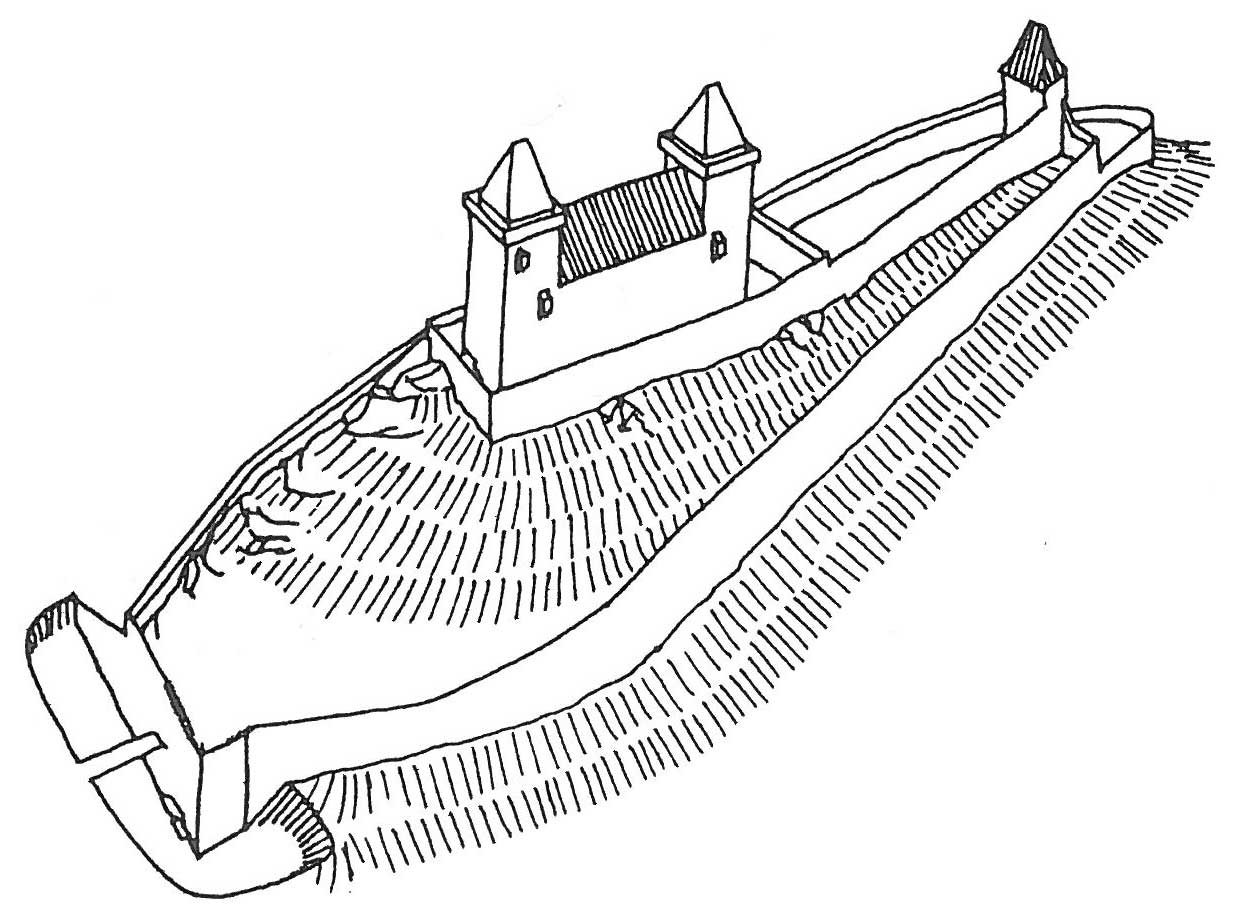 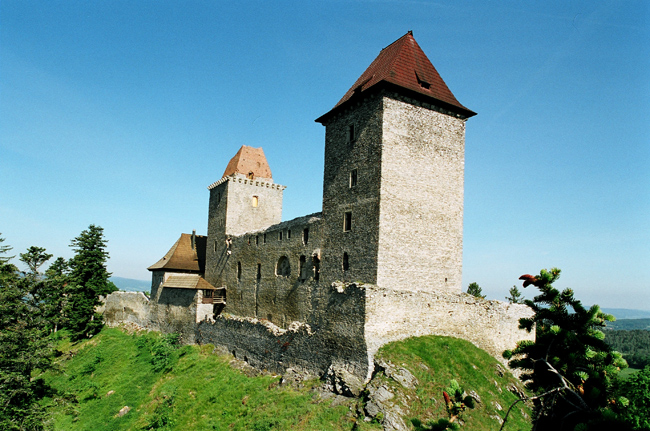 Donjonová dispozice
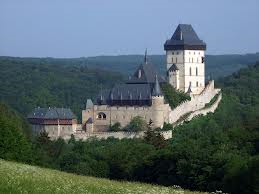 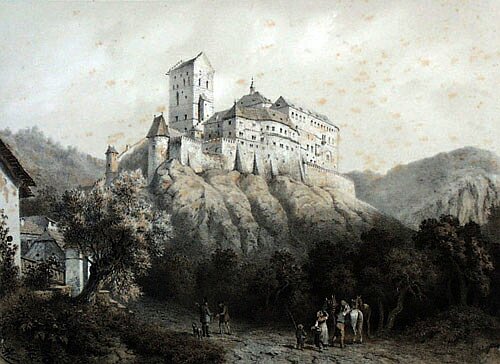 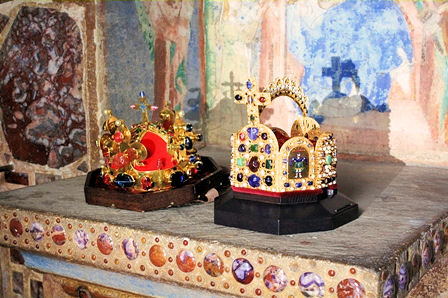 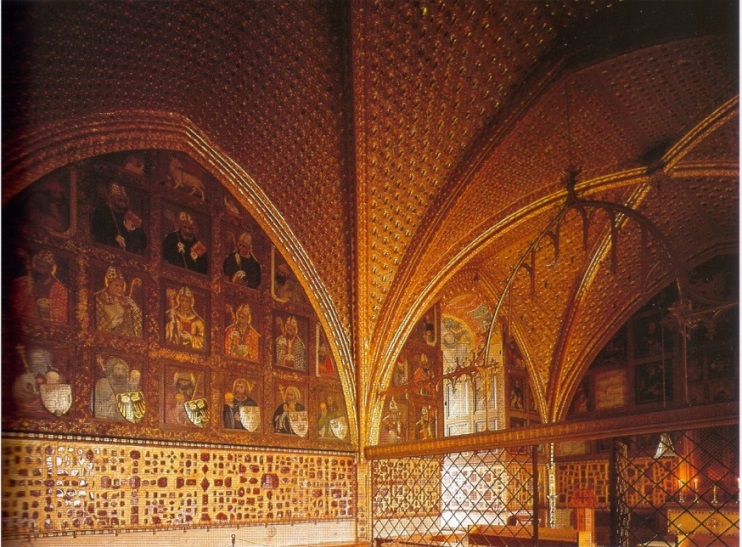 Dvoupalácová dispozice
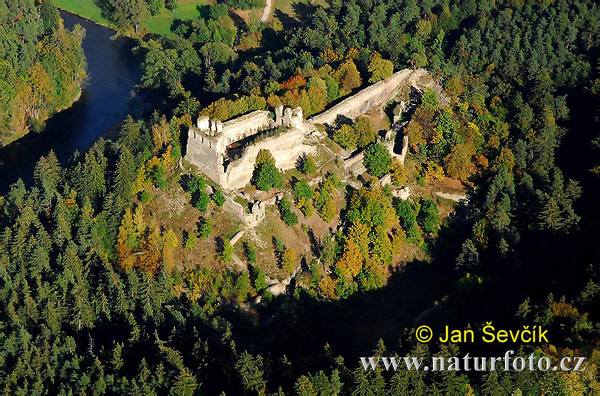 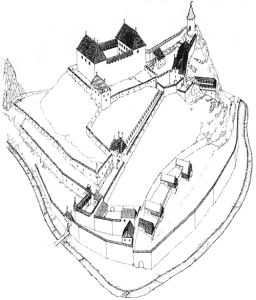 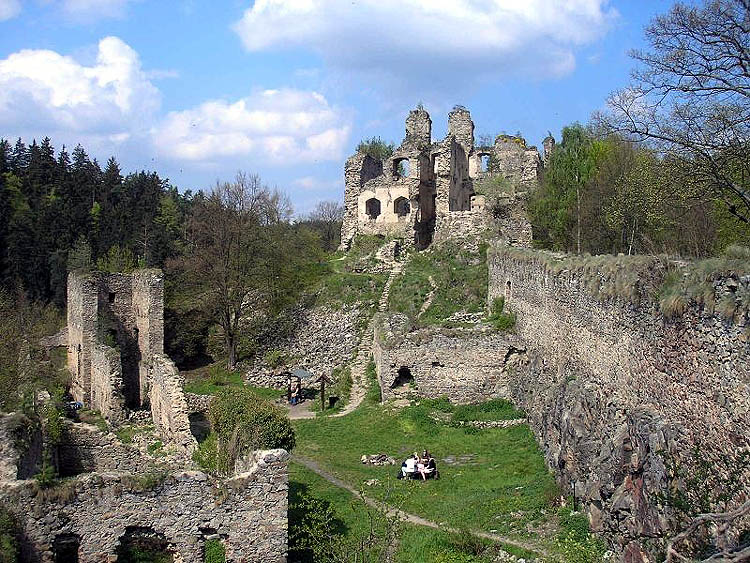 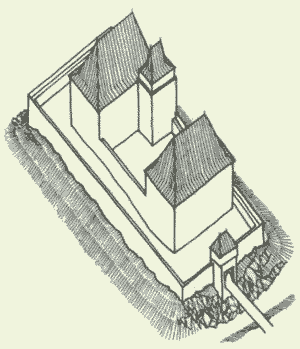 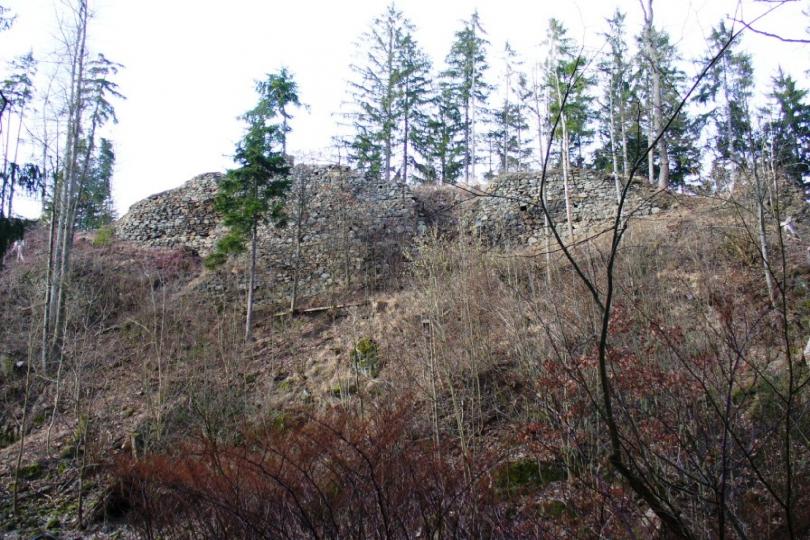 Bezvěžový typ
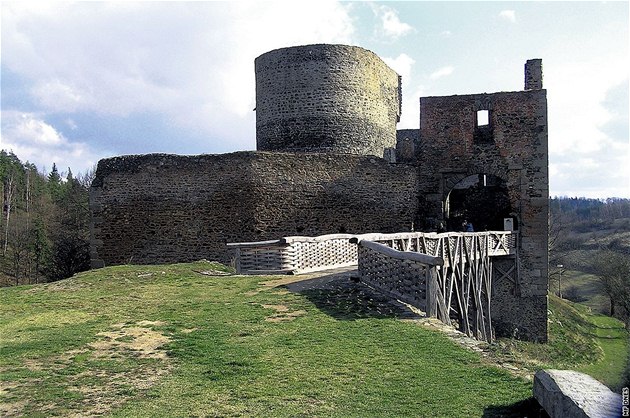 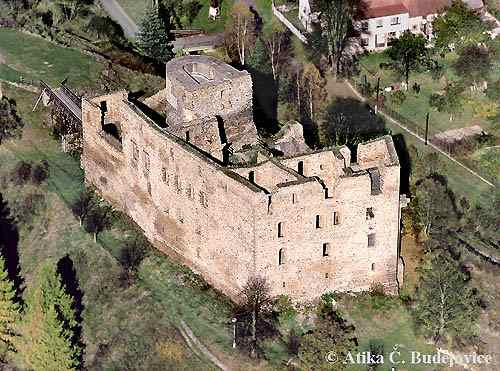 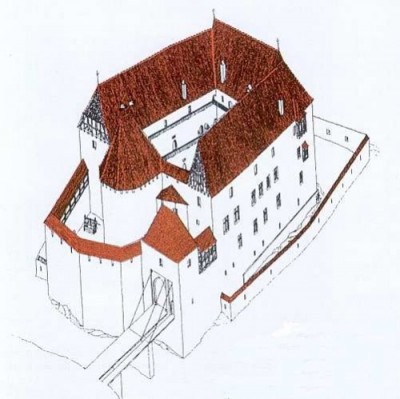 Plášťová hradba
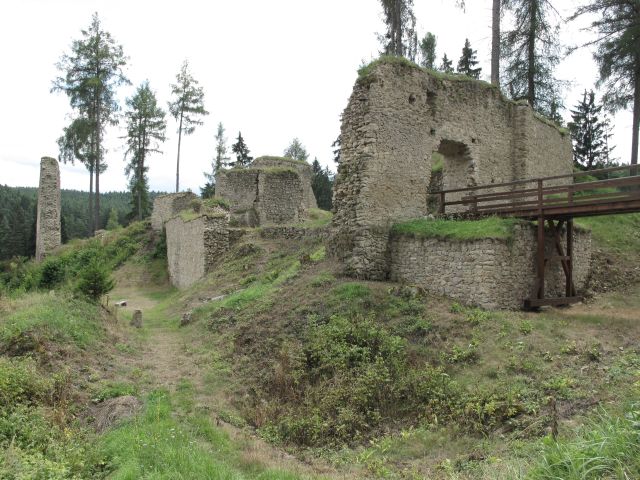 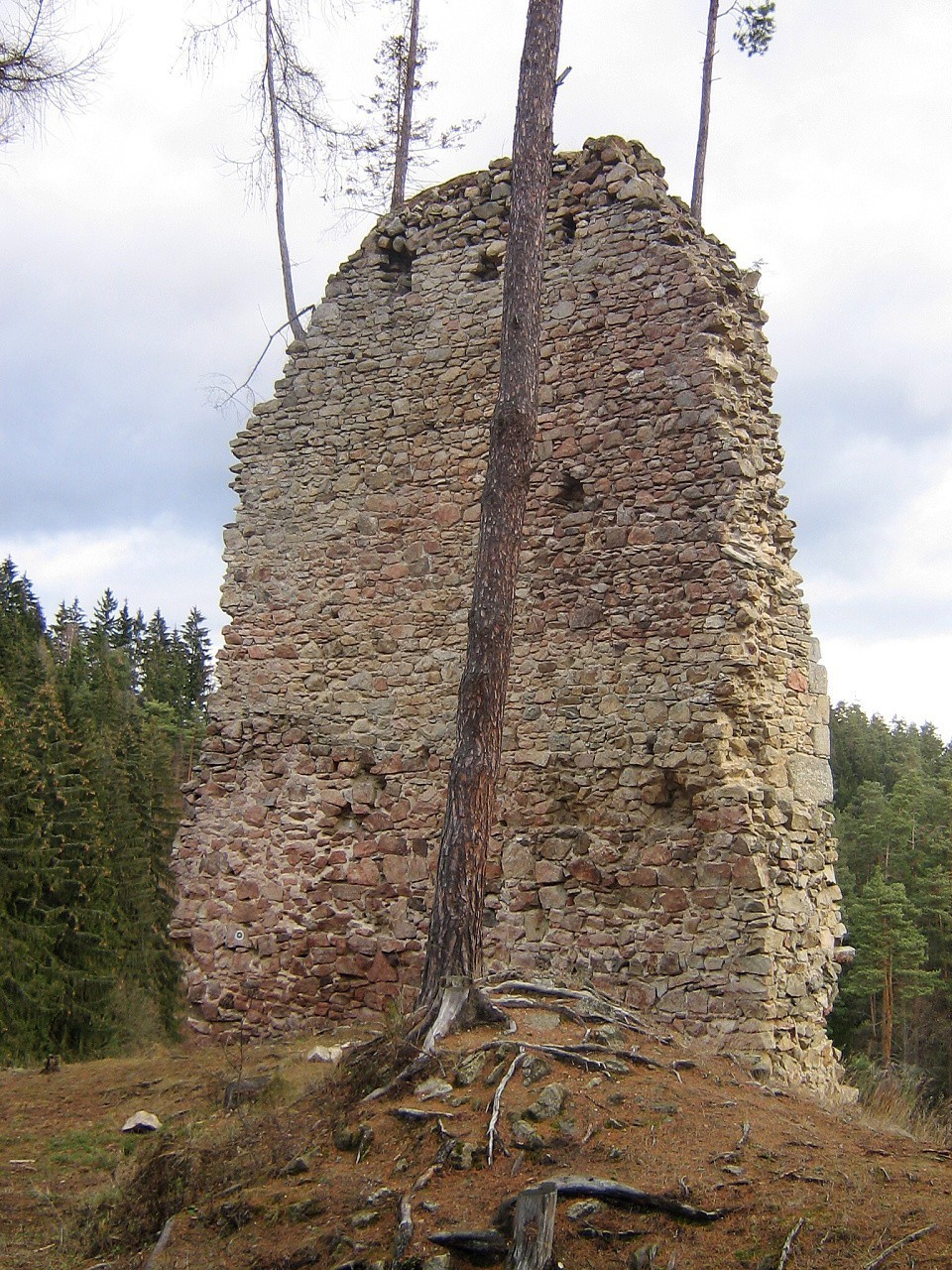 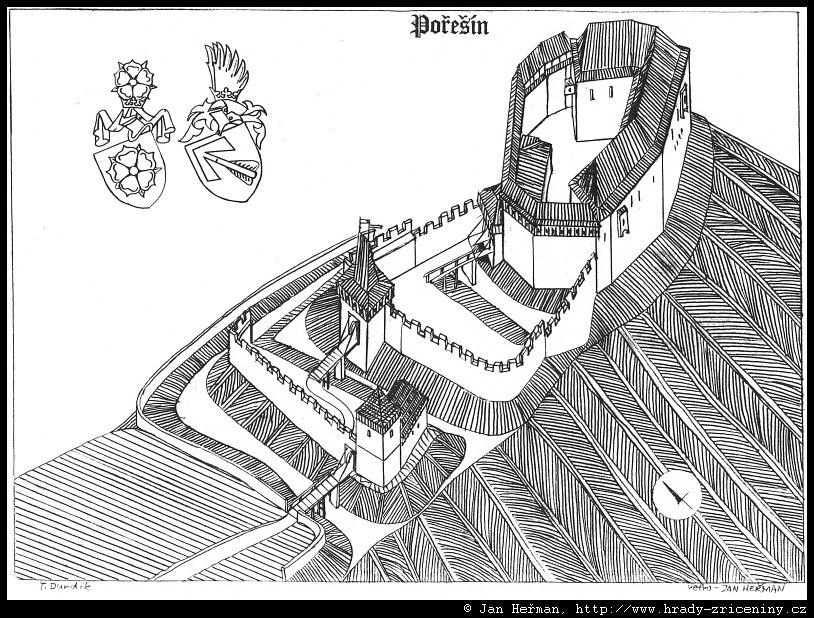 Vodní hrady
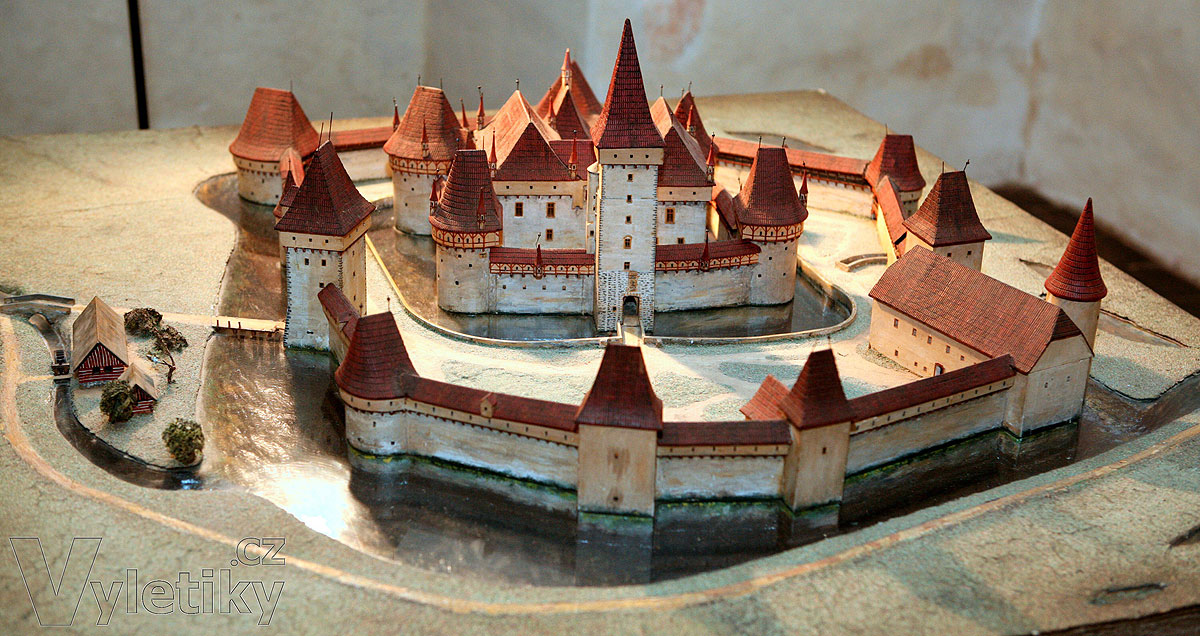 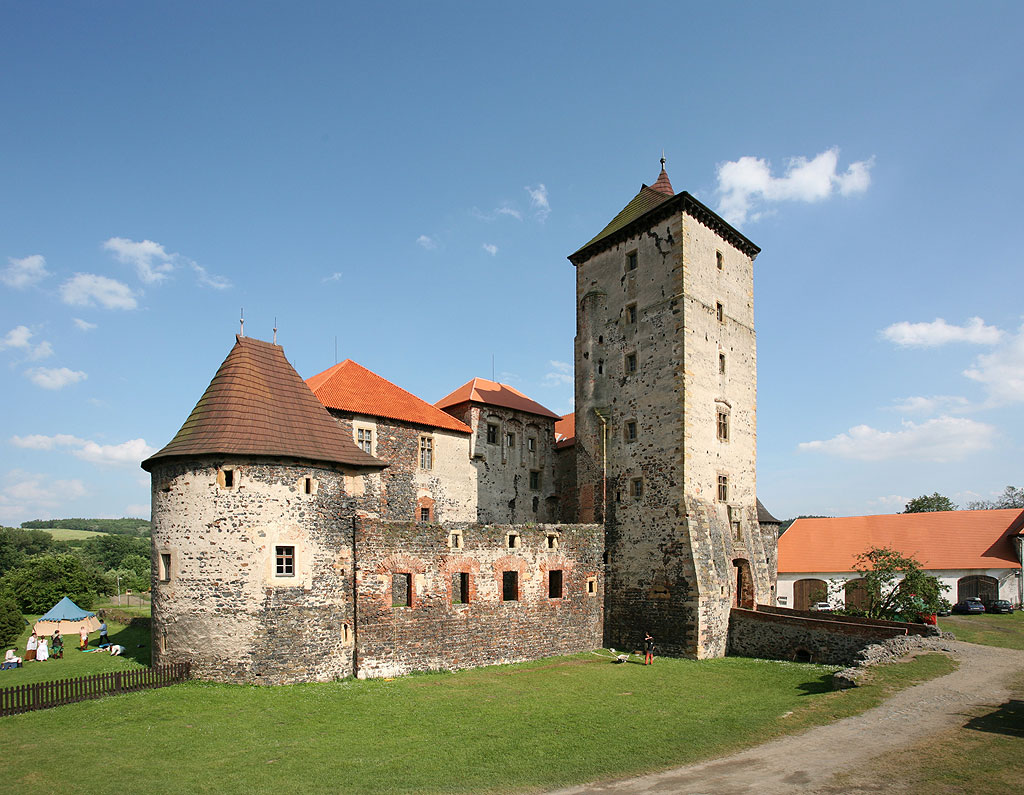 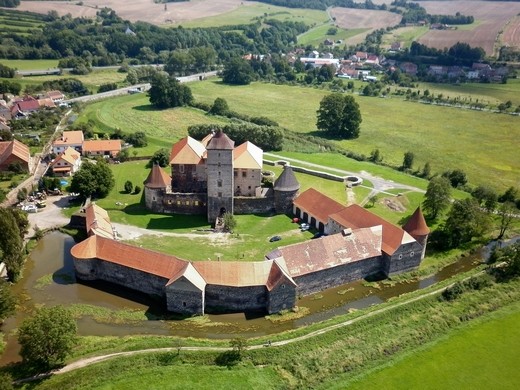 Lovecké hrady
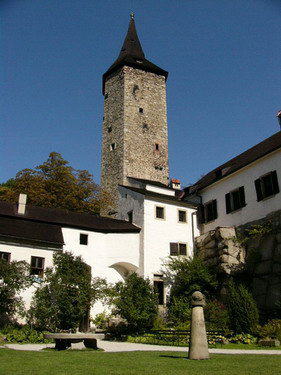 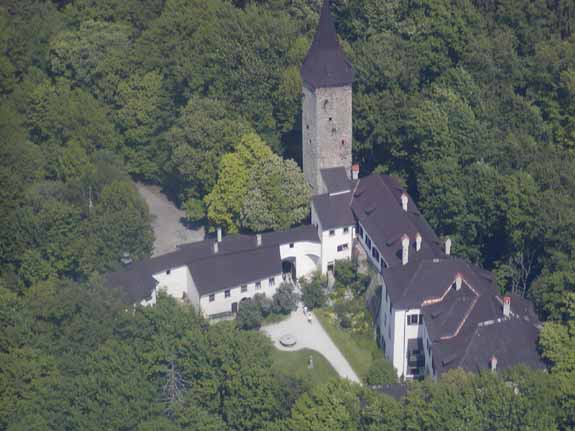 Hrady skalní
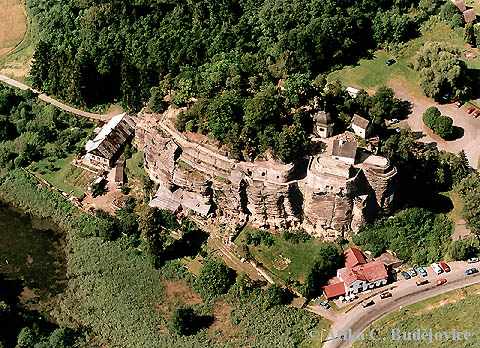 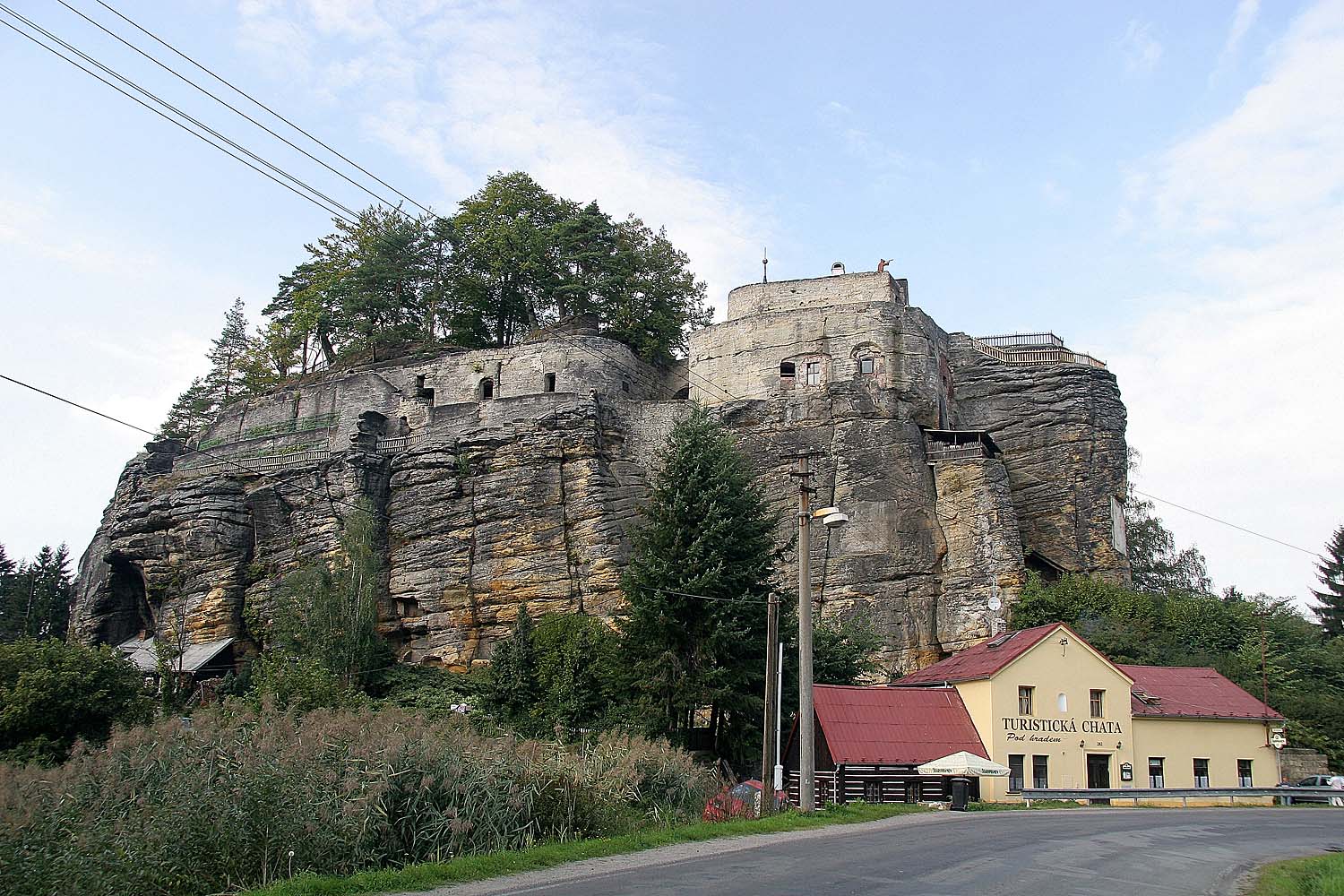 JL
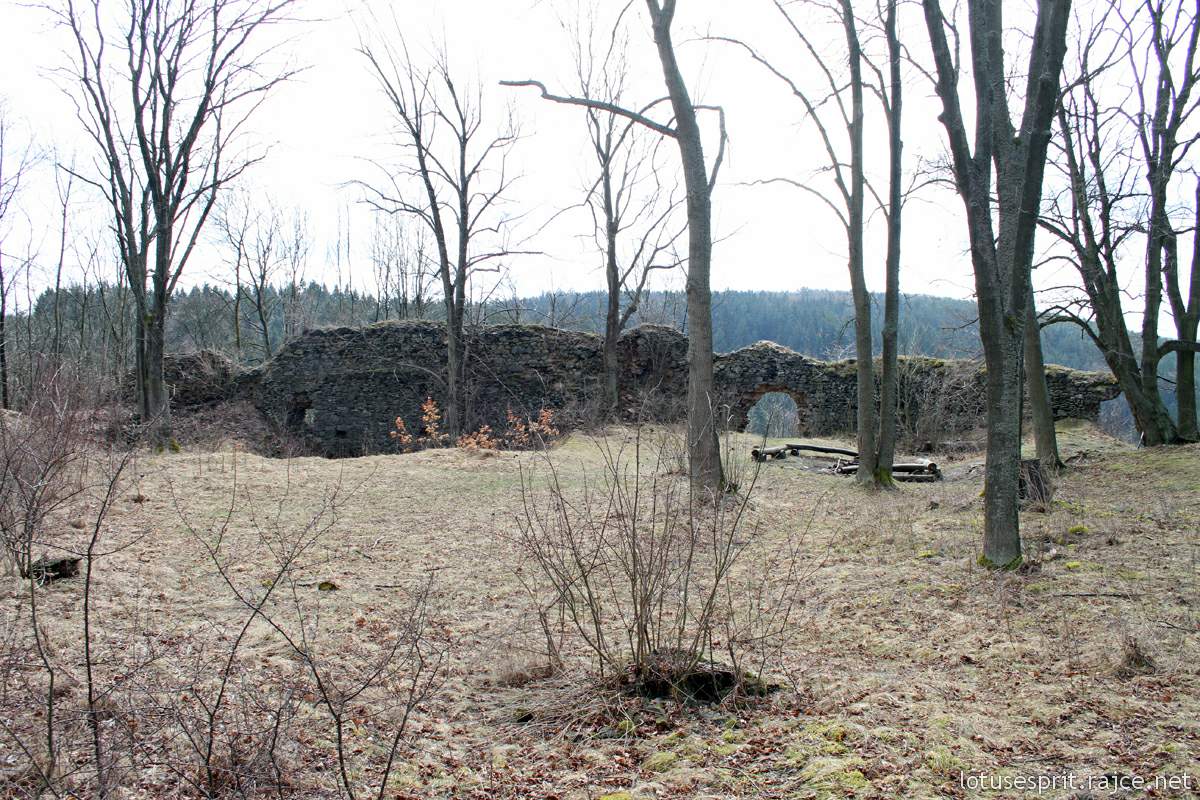 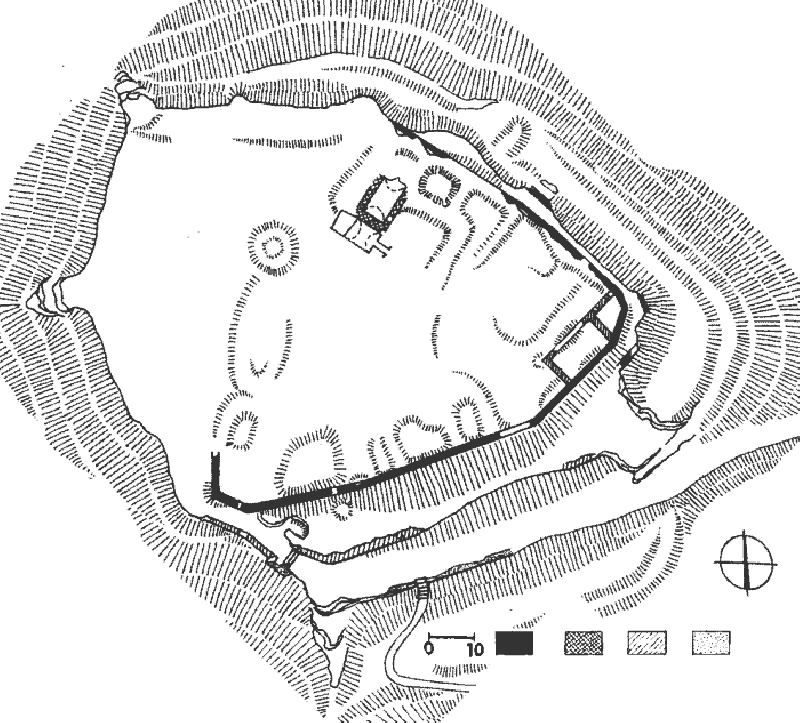 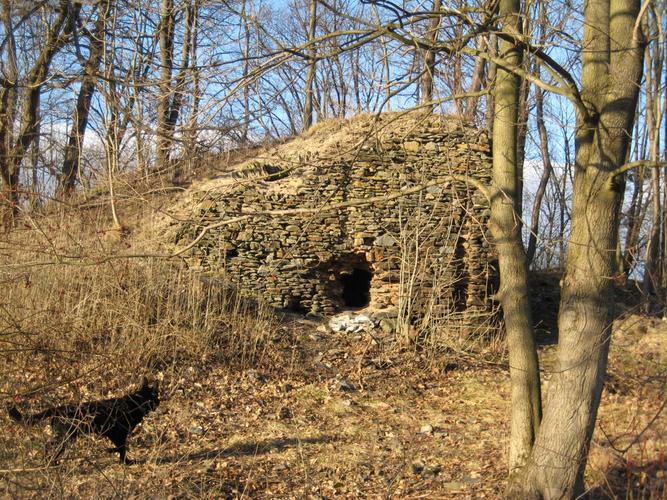 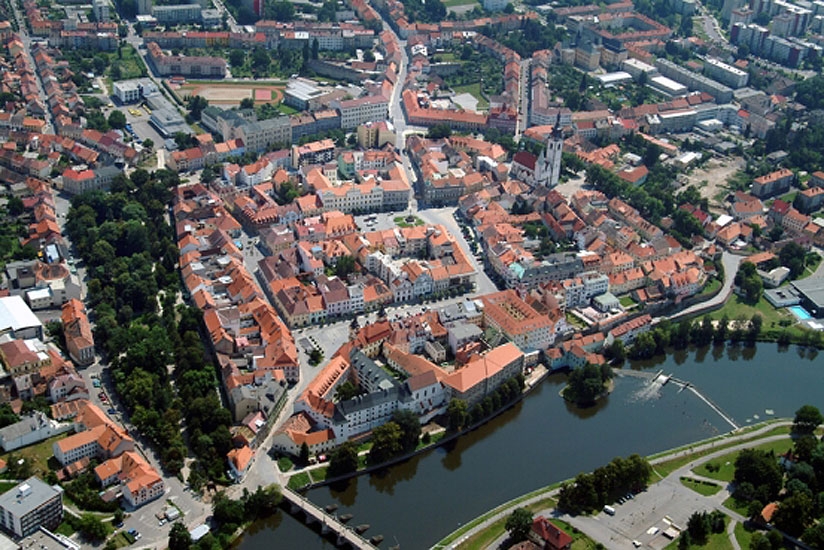 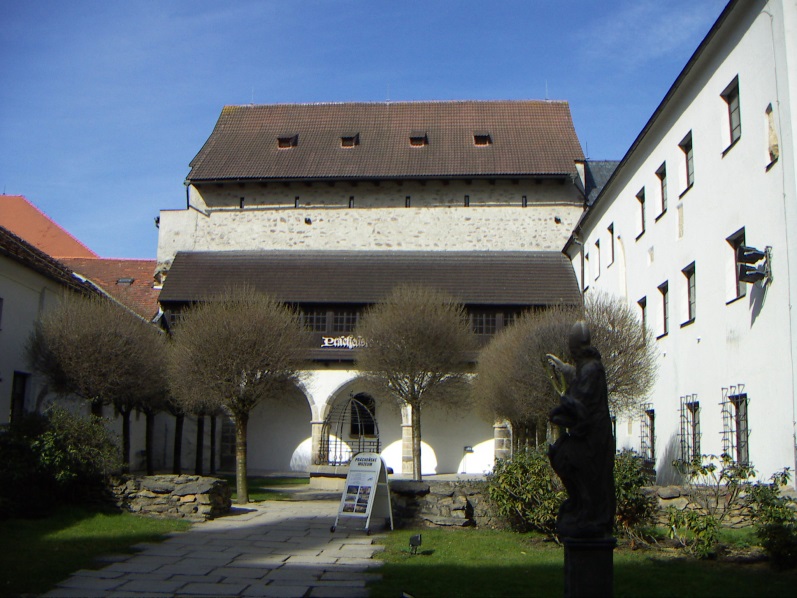 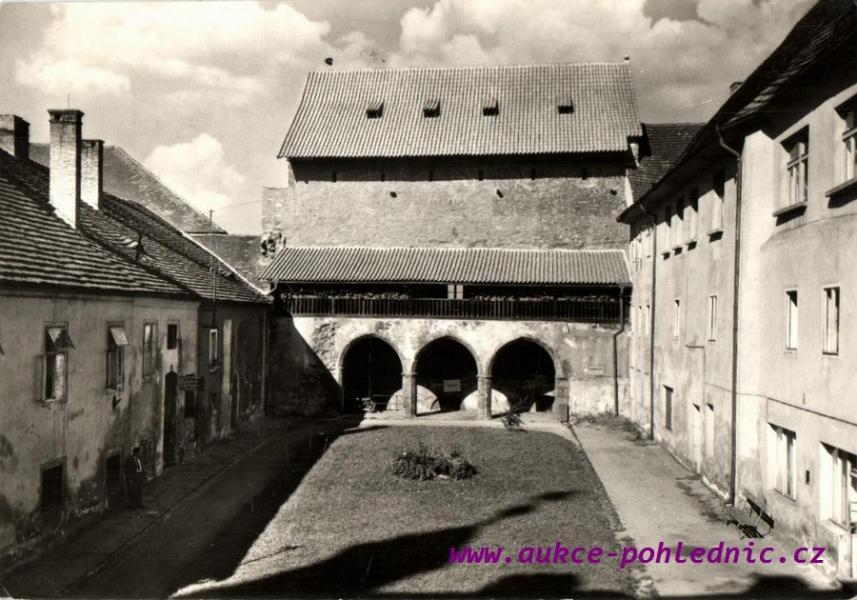 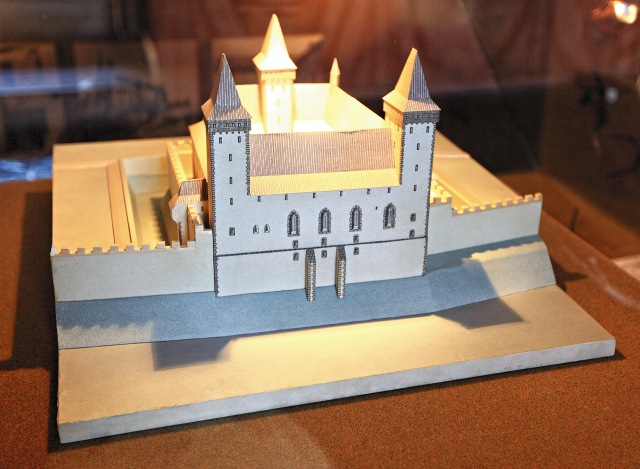 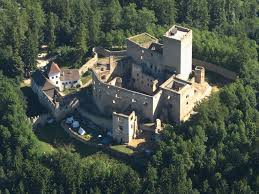 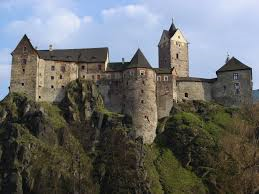 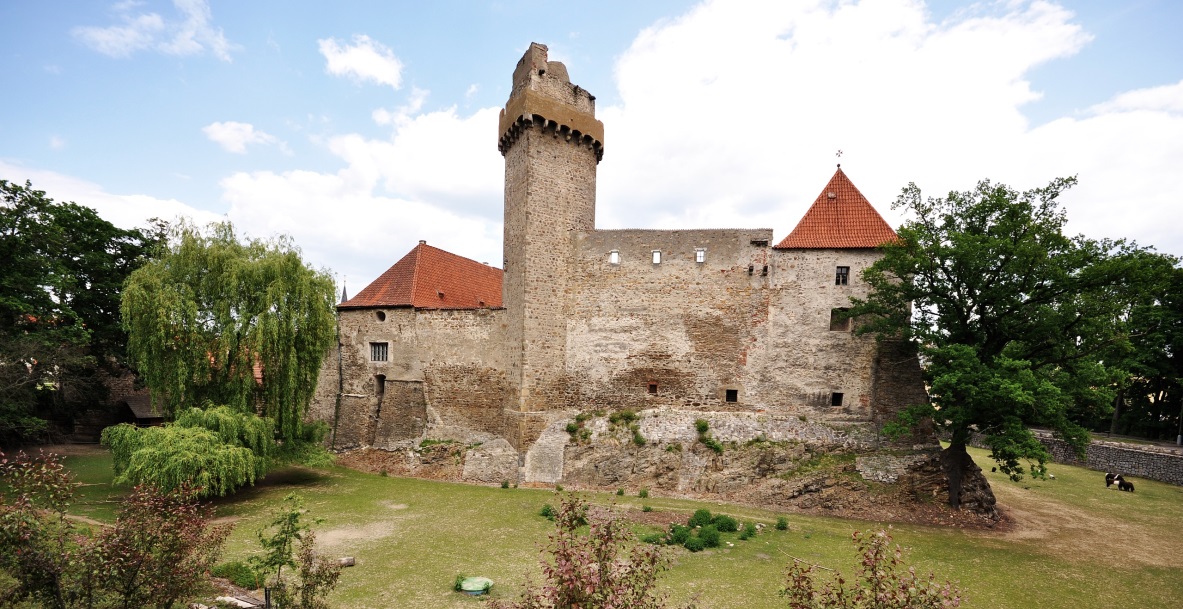 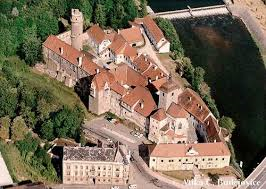 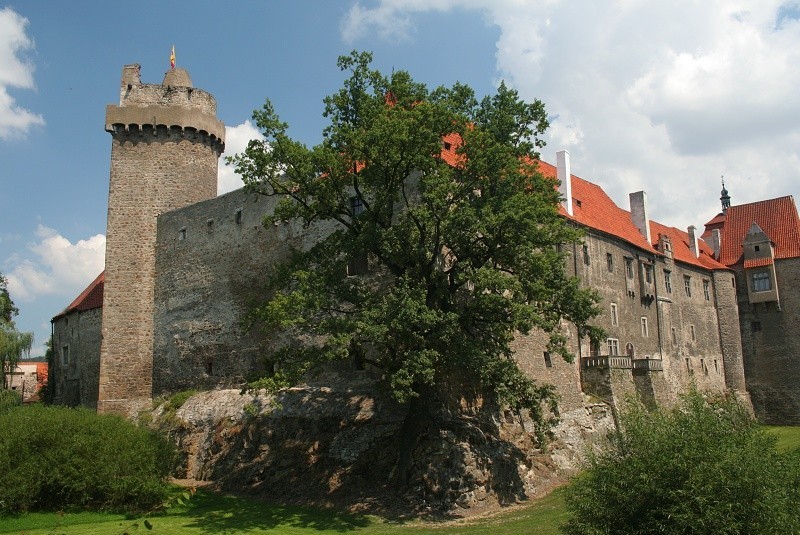 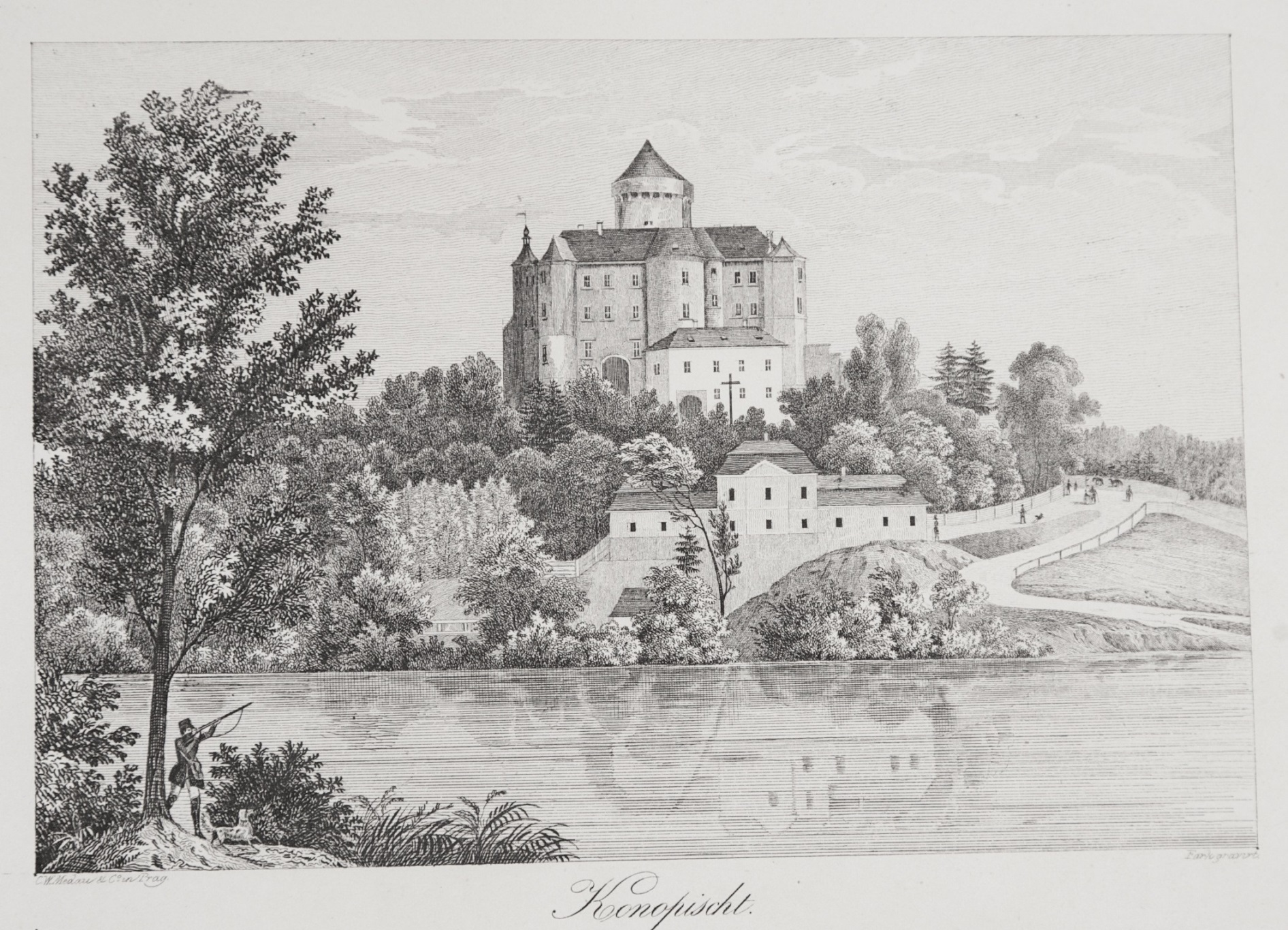 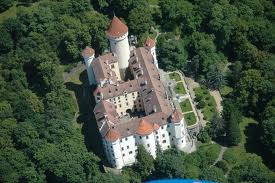 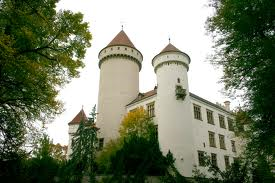 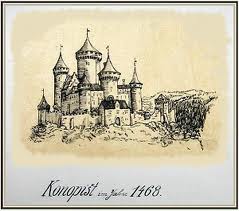 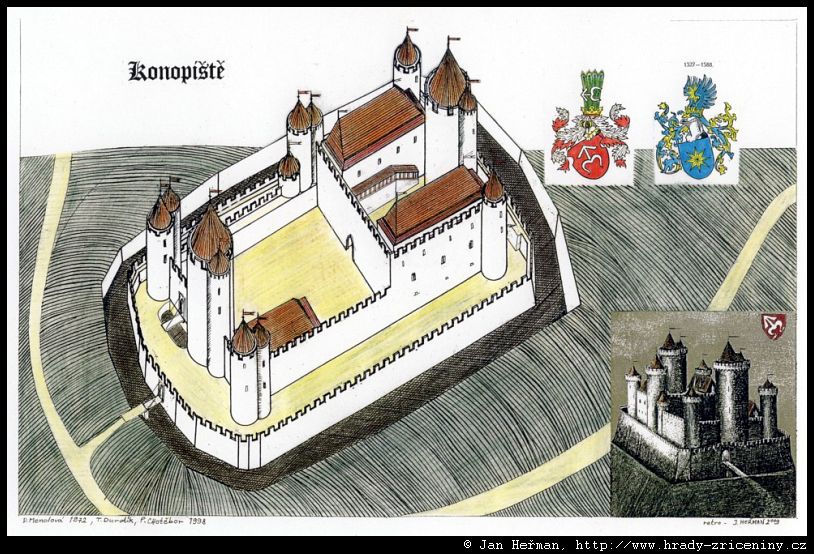 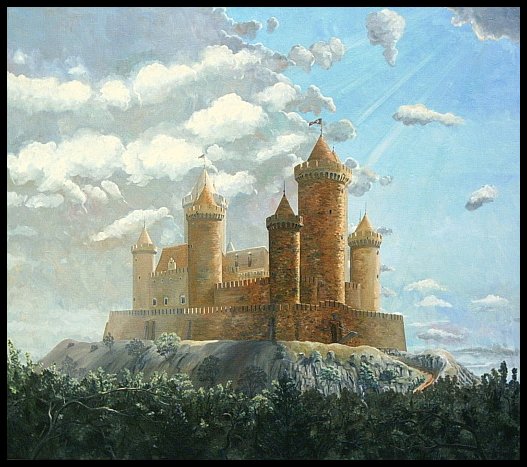 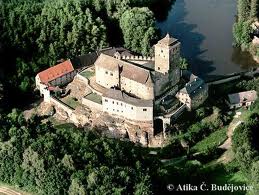 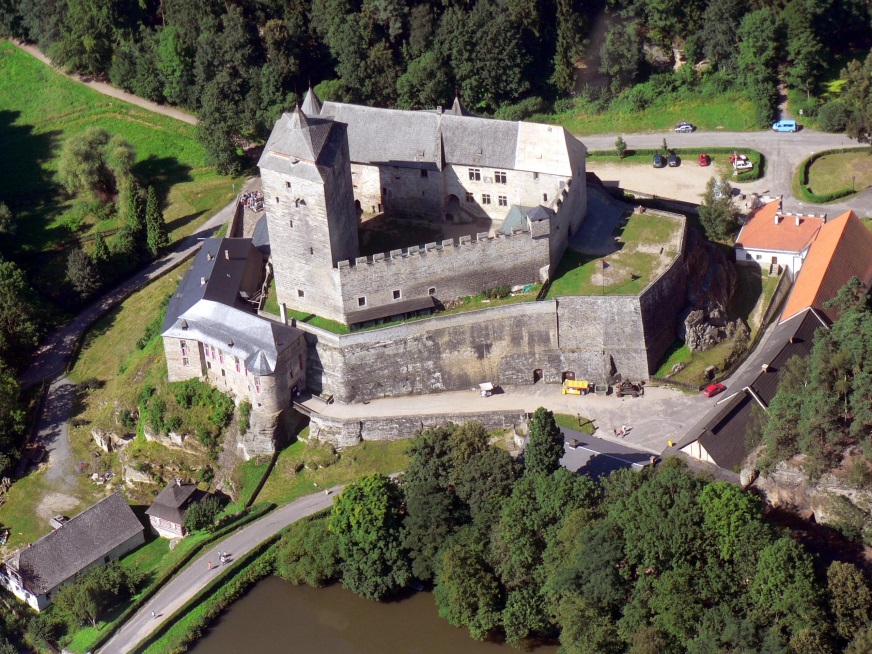 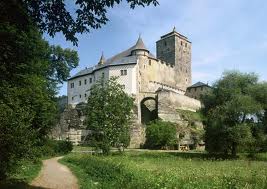 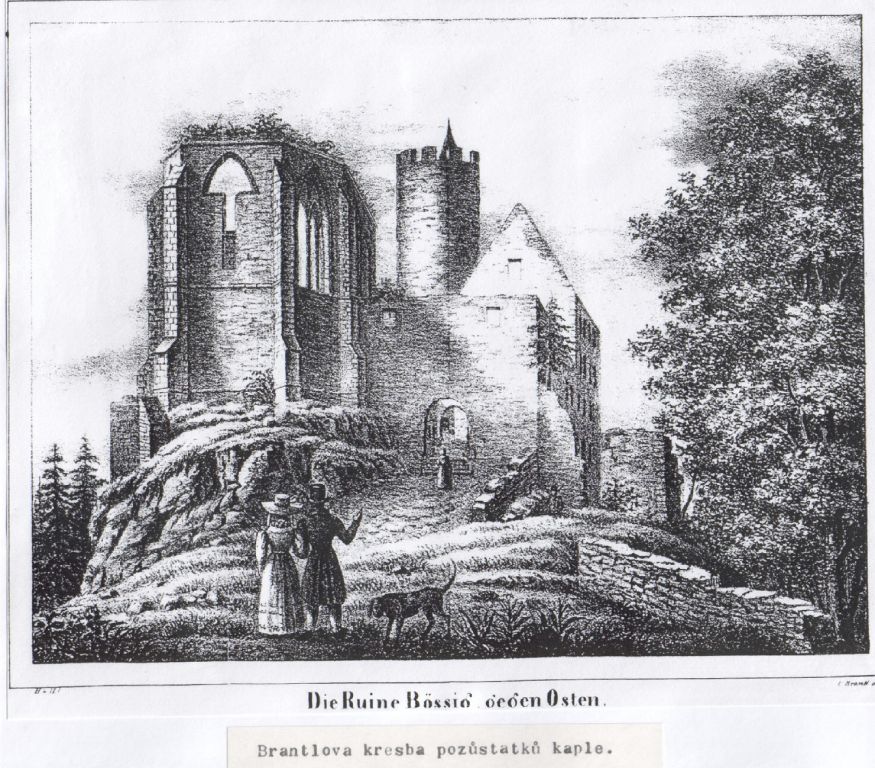 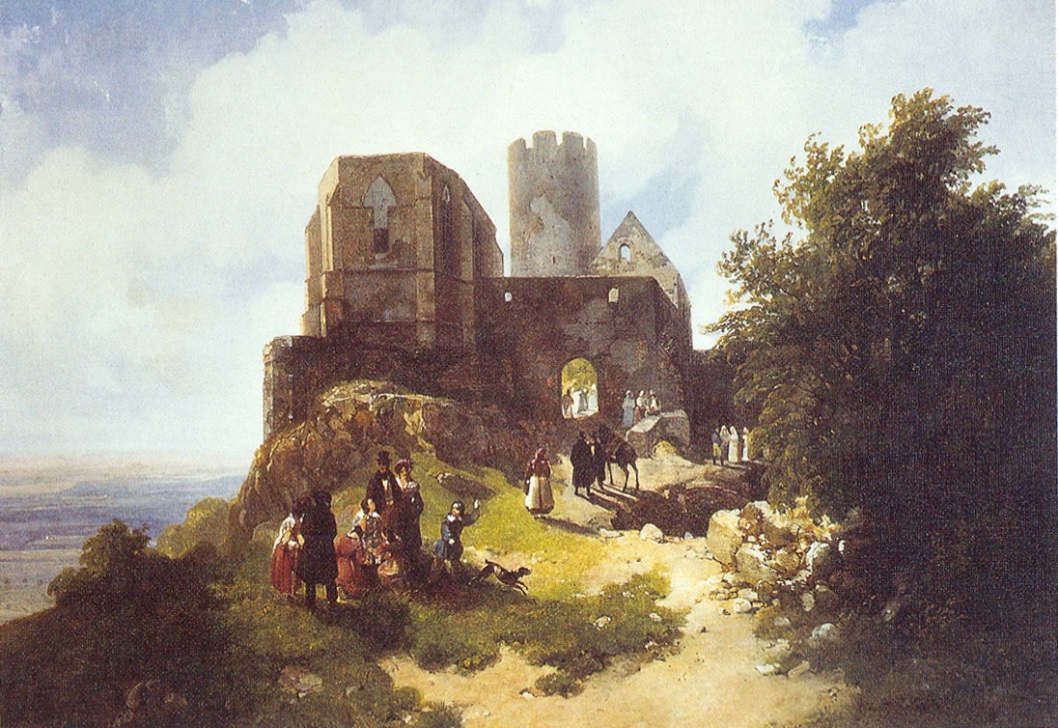 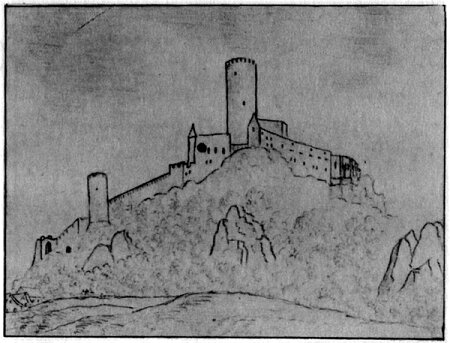 UPČ
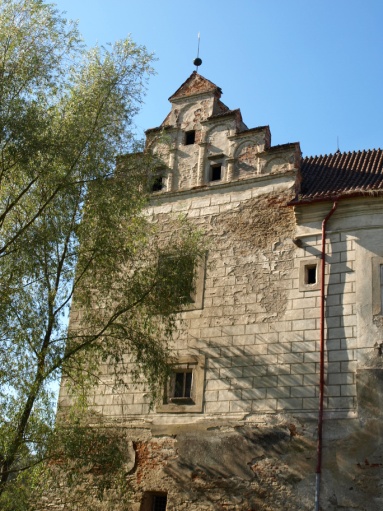 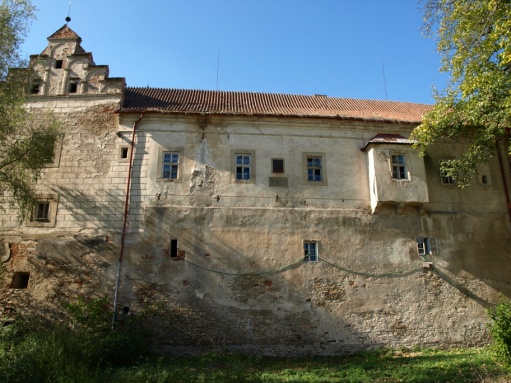 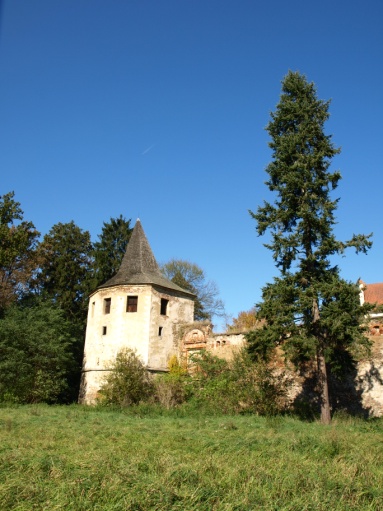 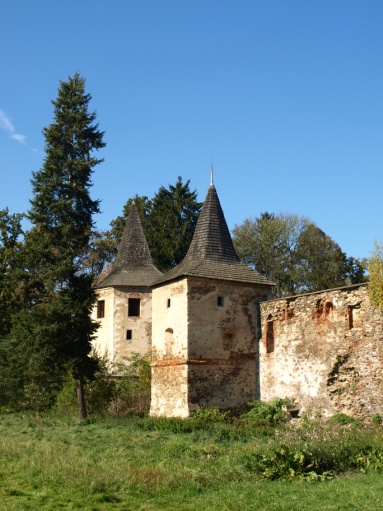 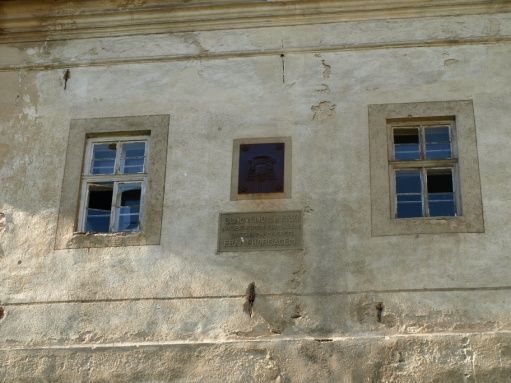 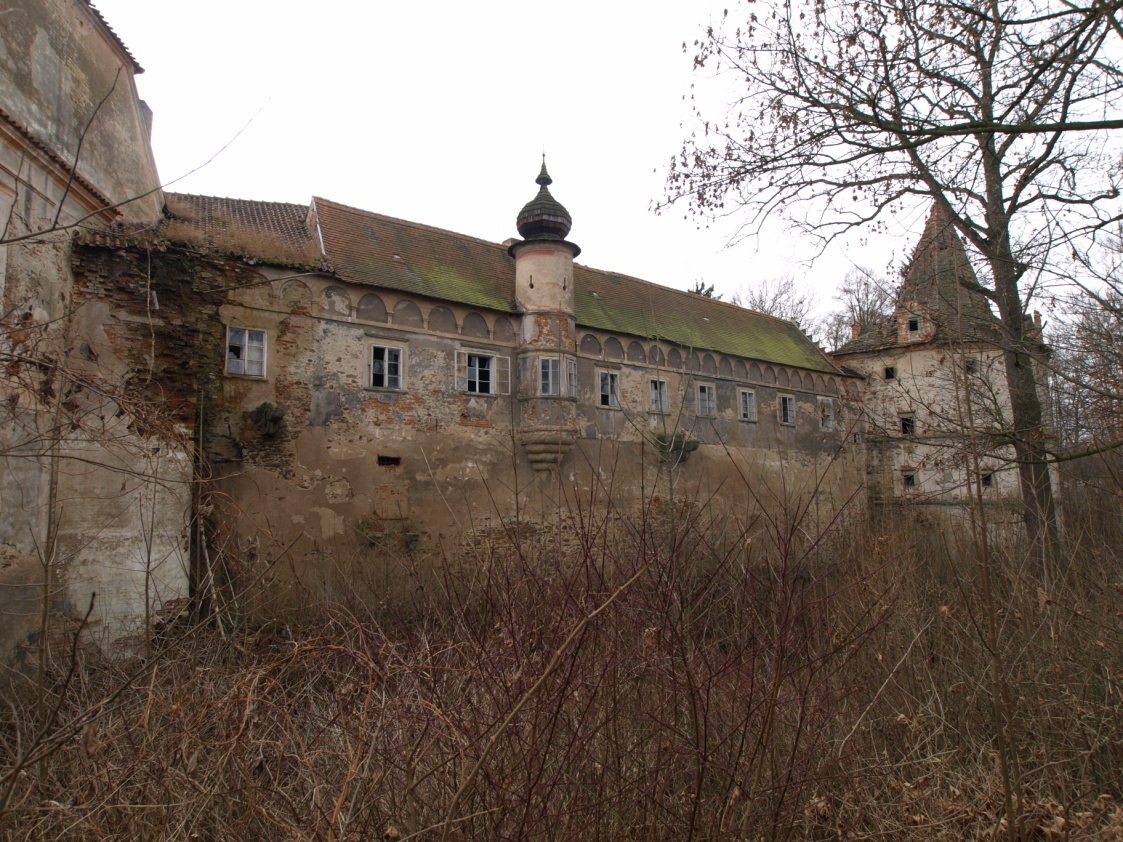 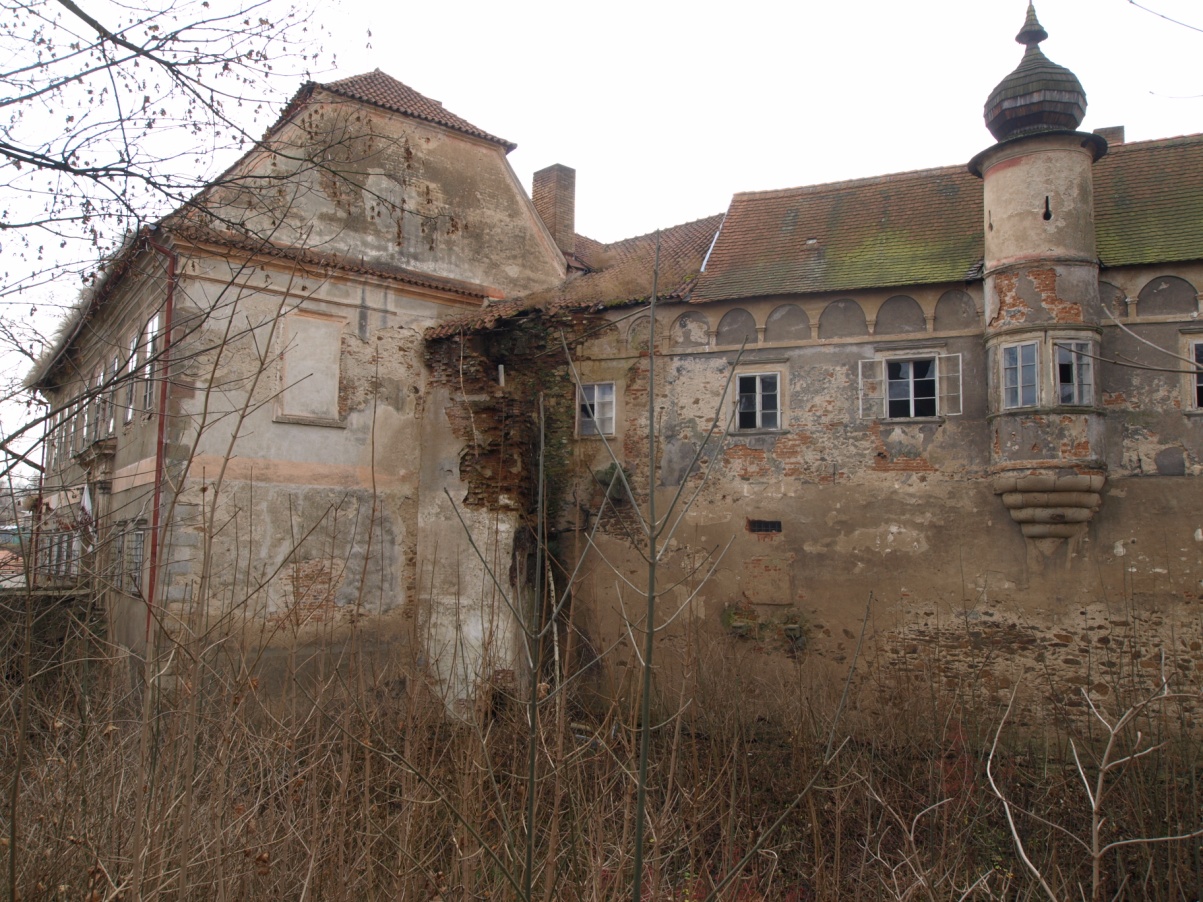 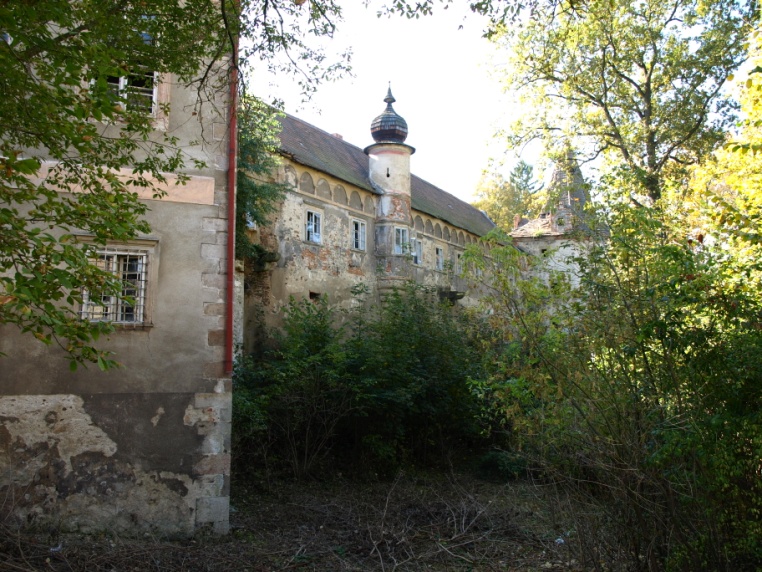 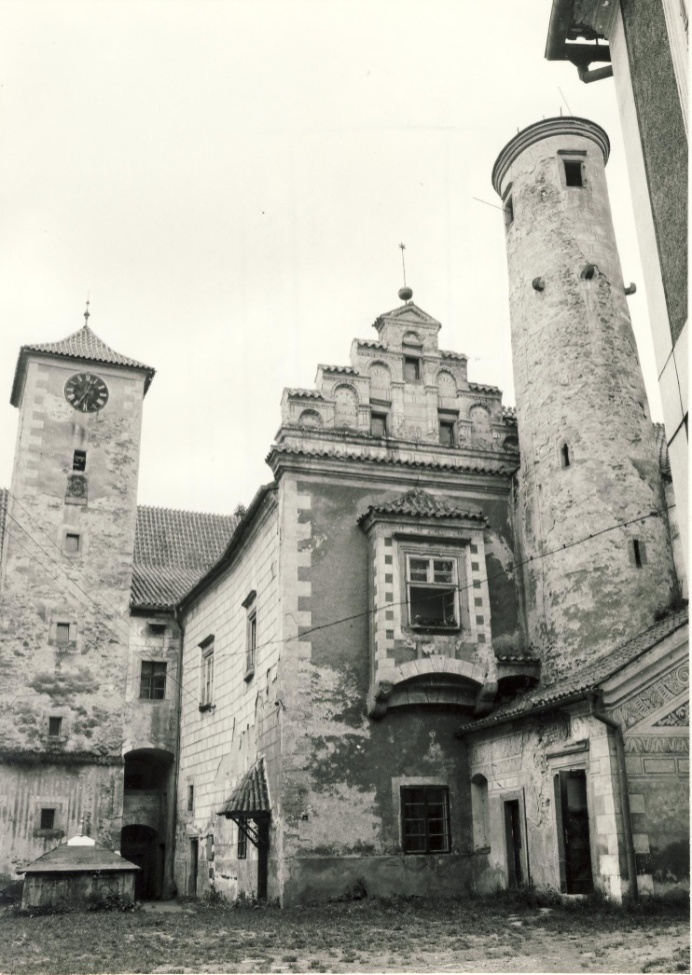 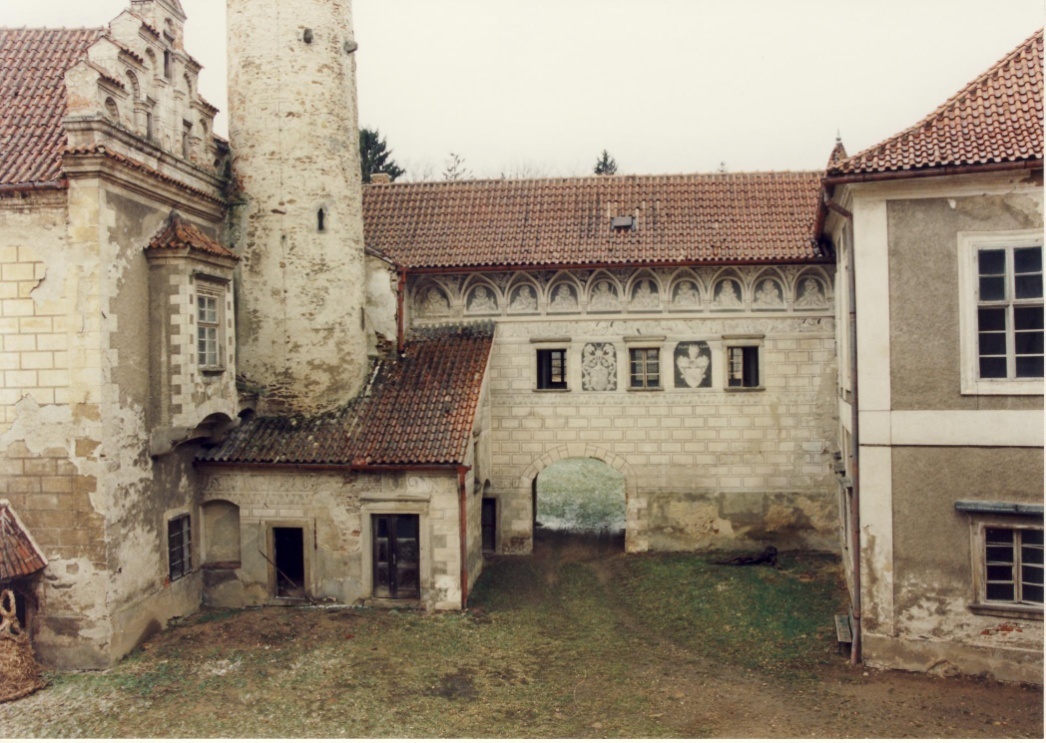 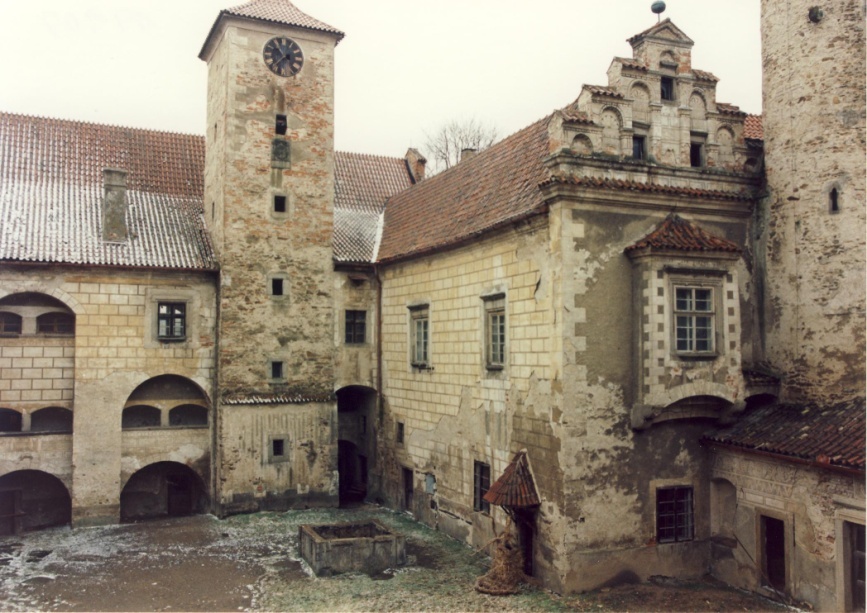 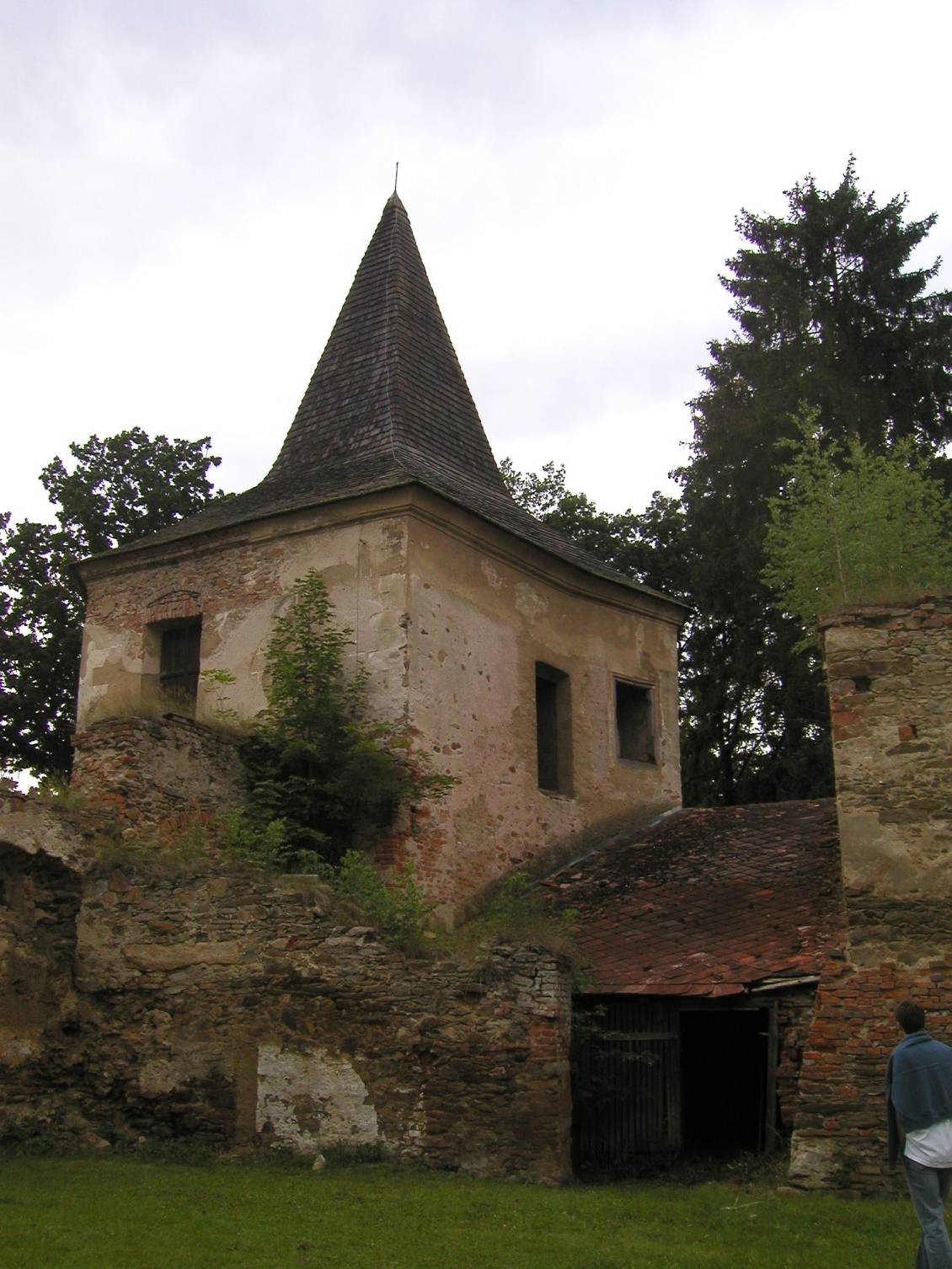 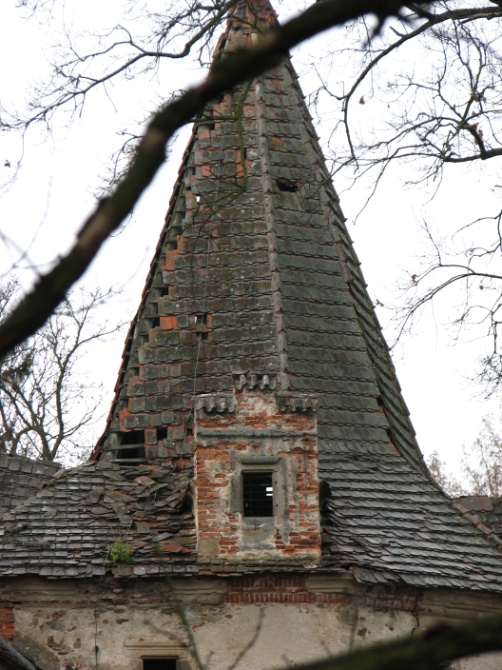 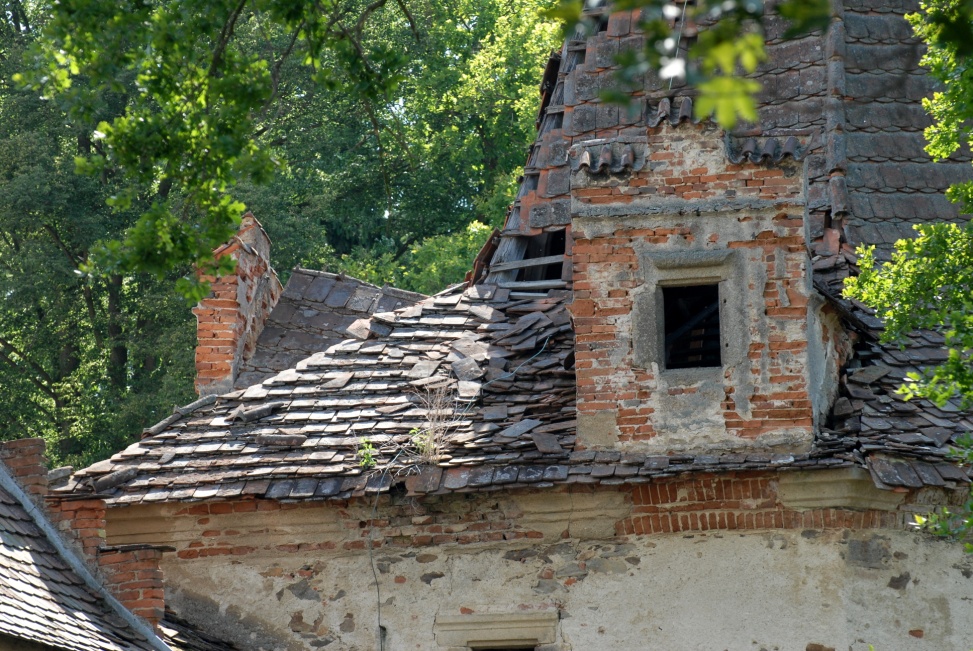 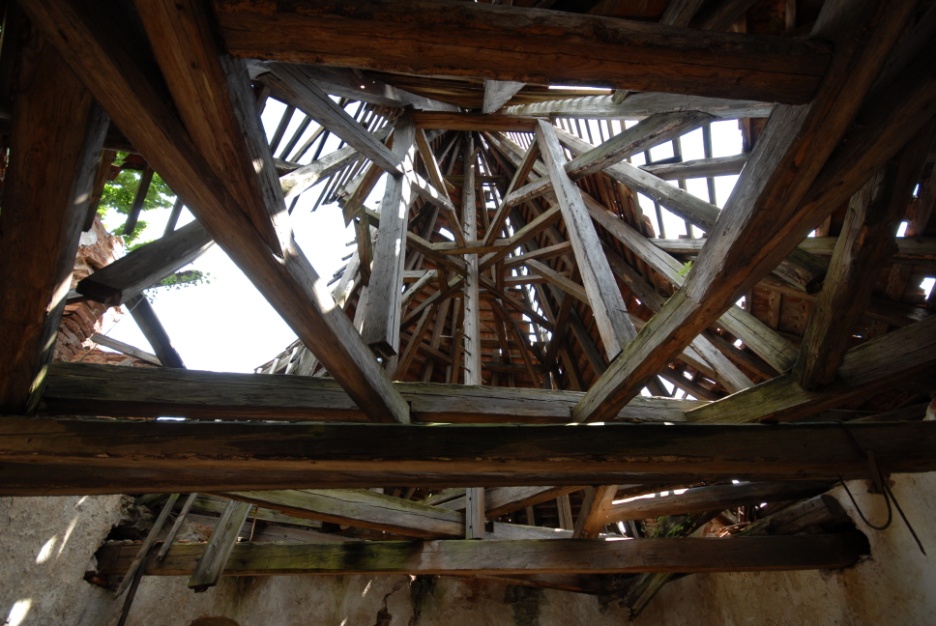 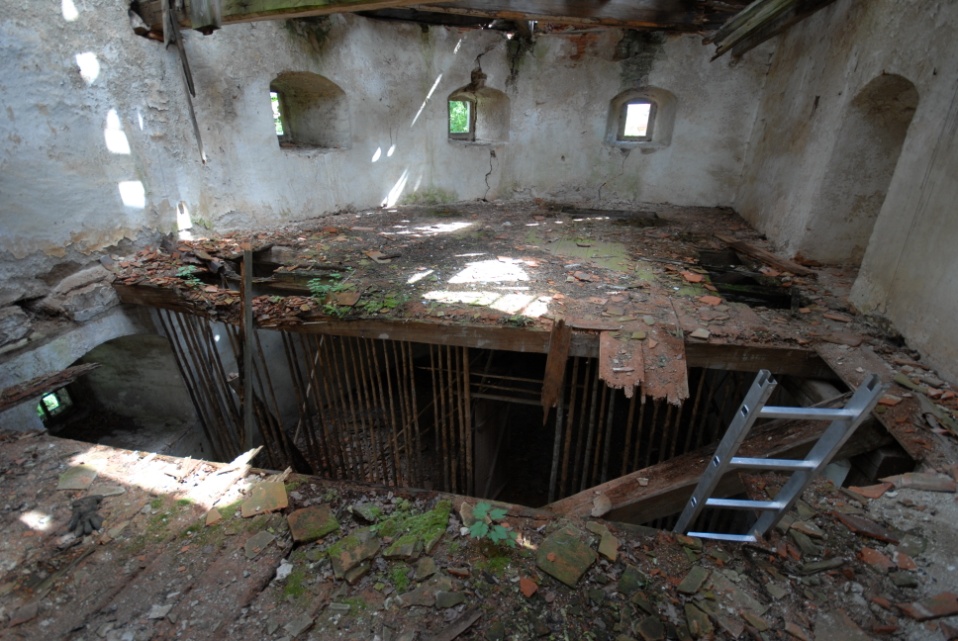 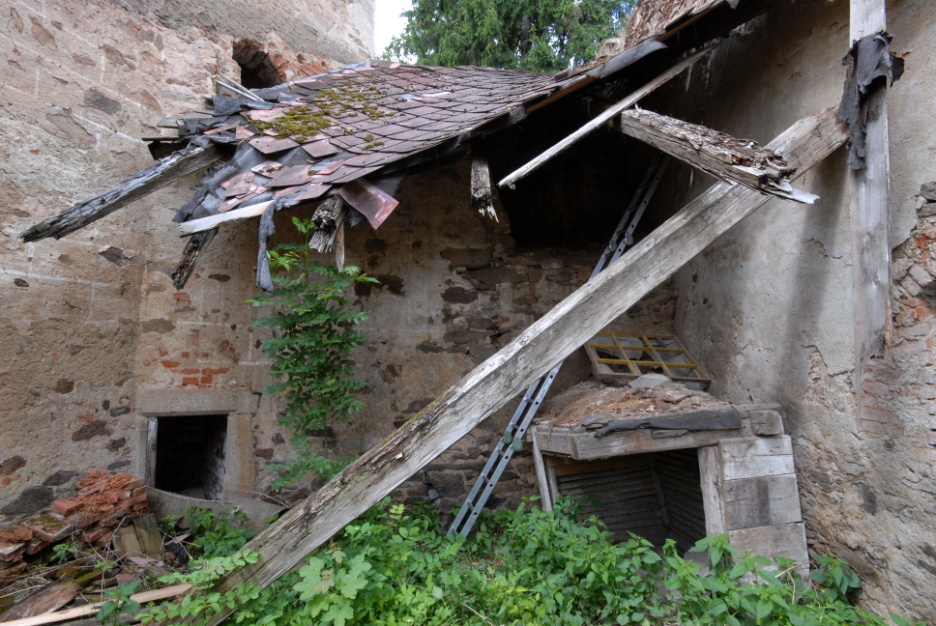 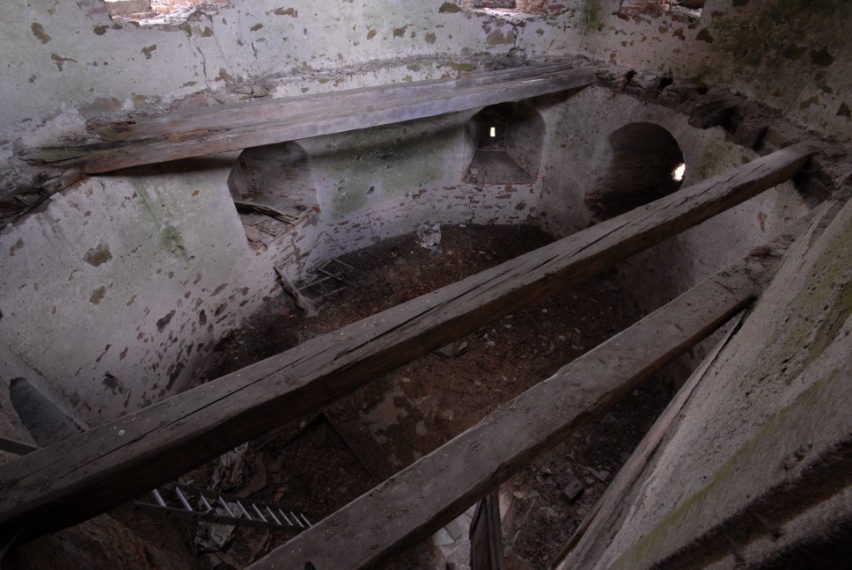 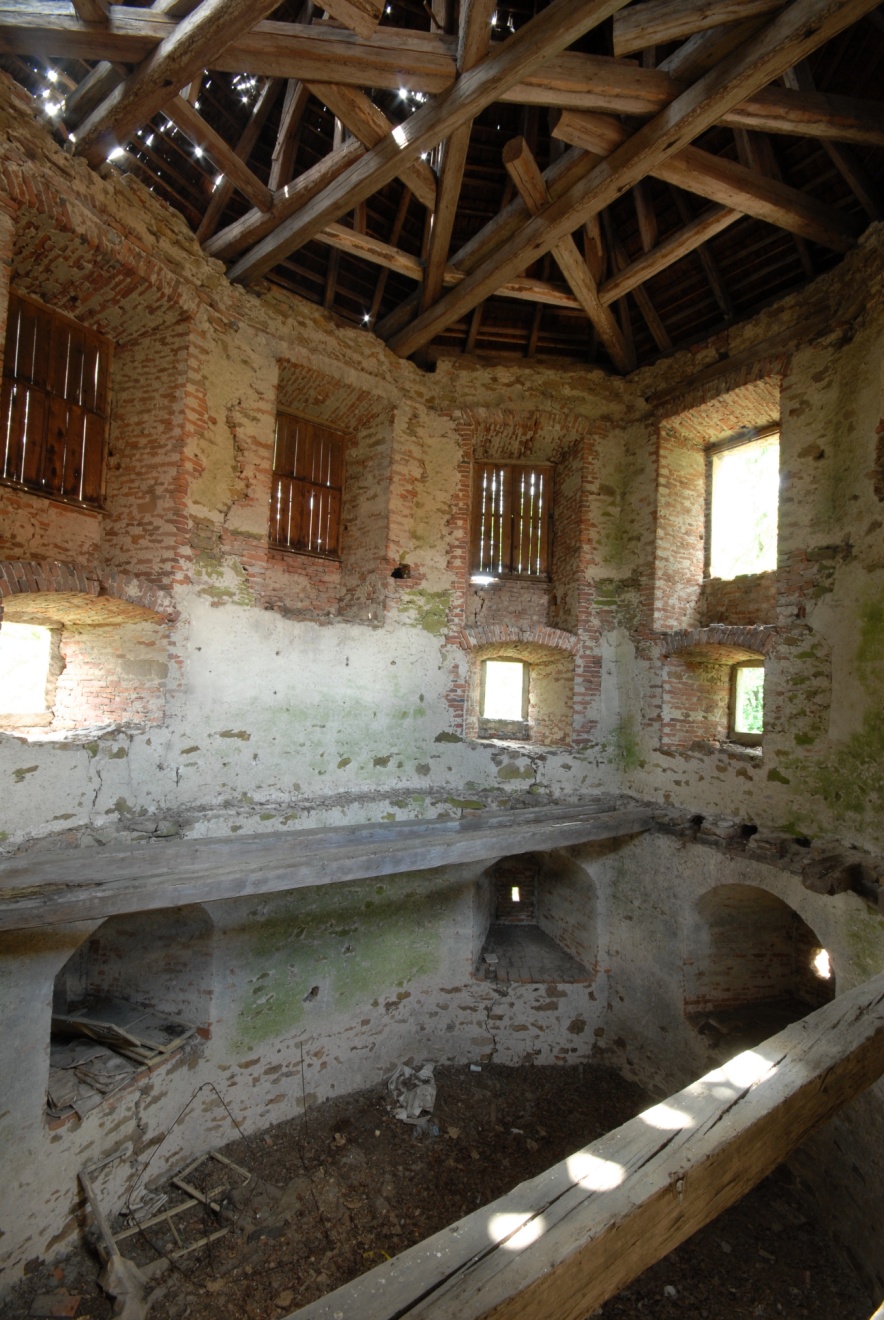 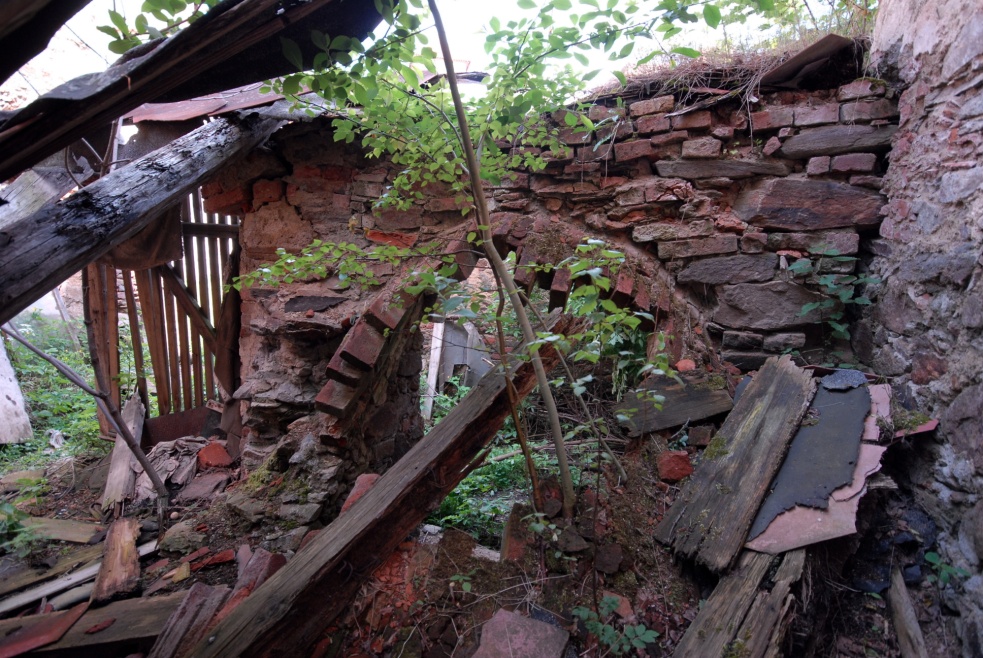 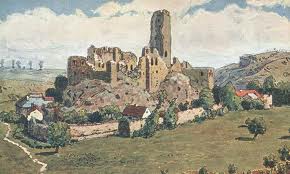 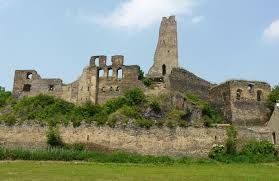 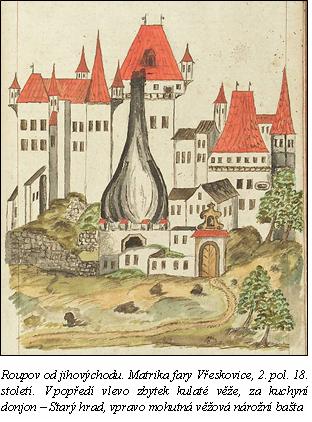 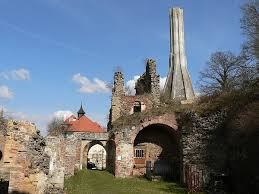 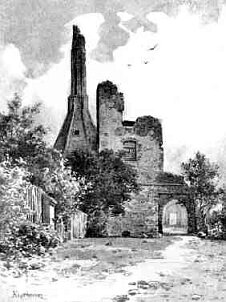 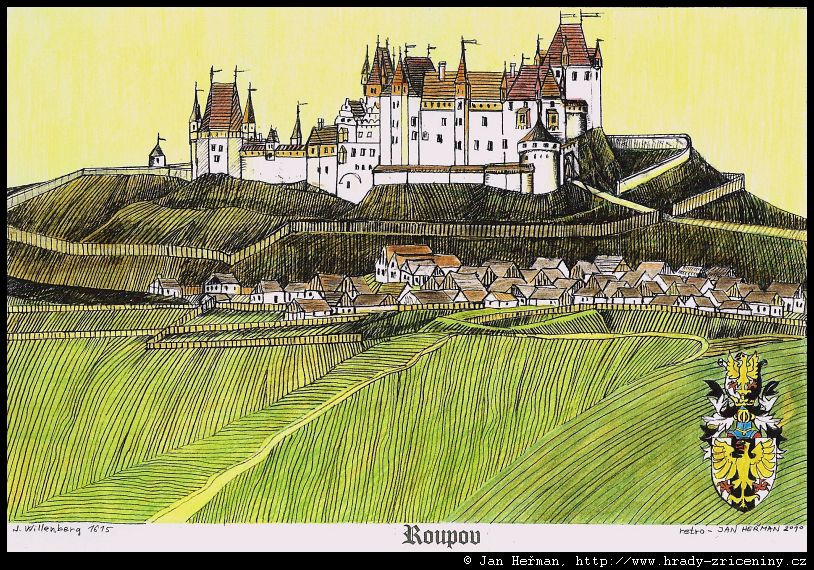 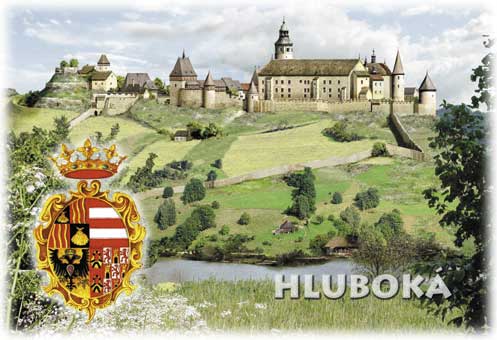 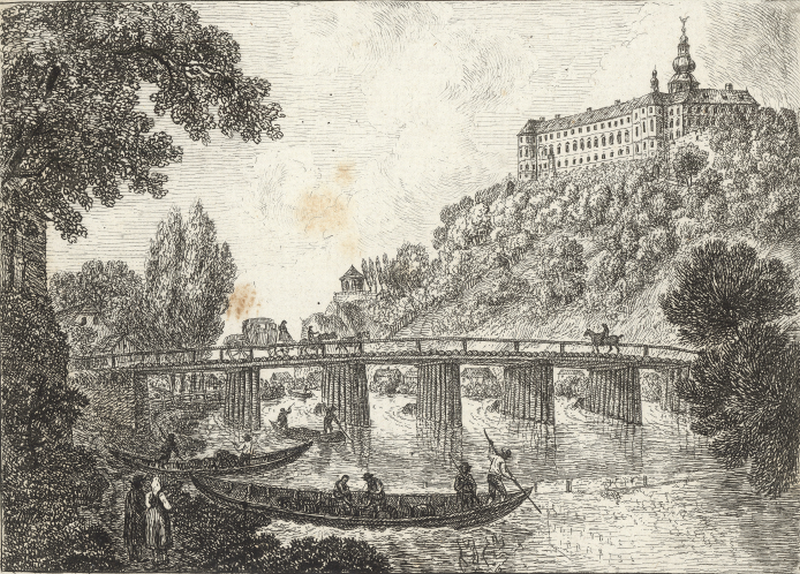 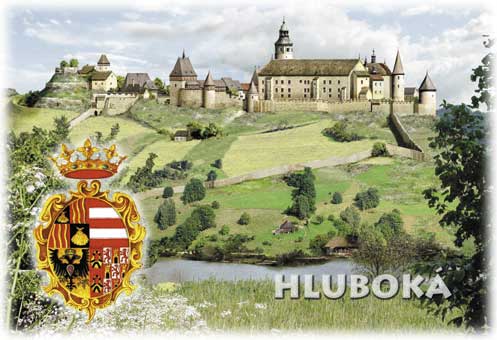 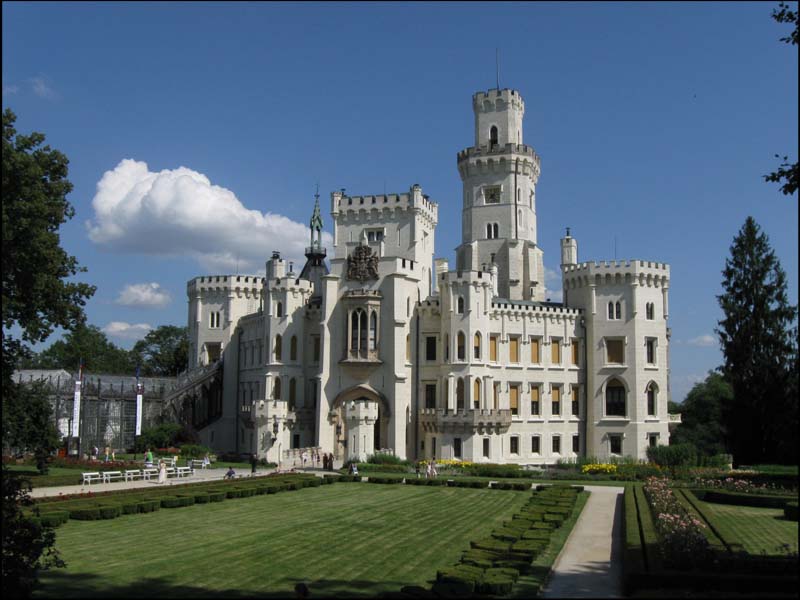 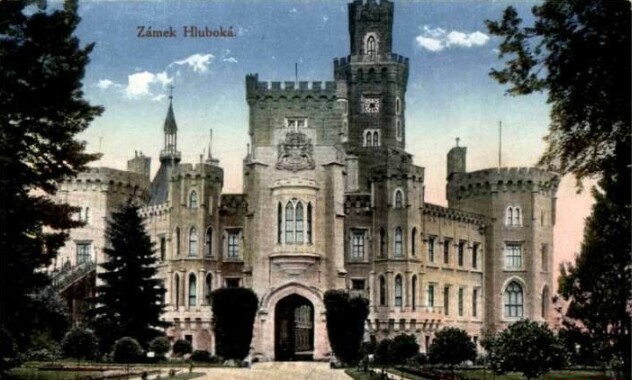